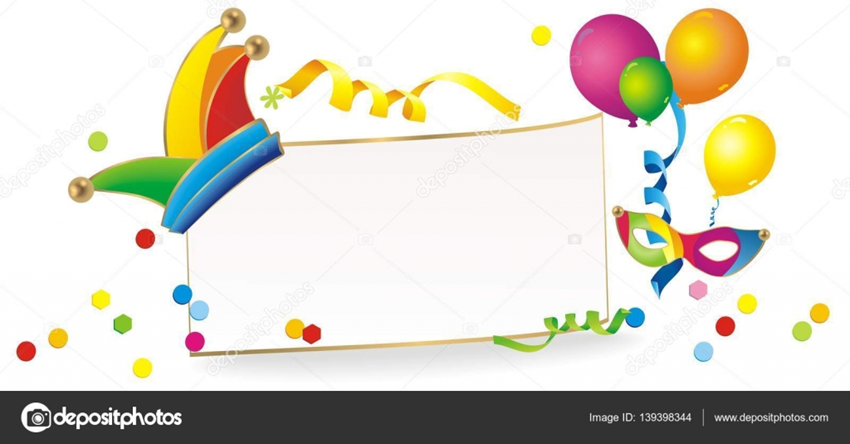 Имитационно -подражательные танцы
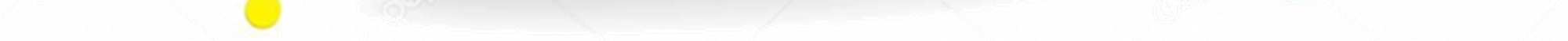 Руководитель танцевальной студии - Яркина Александра Анатольевна
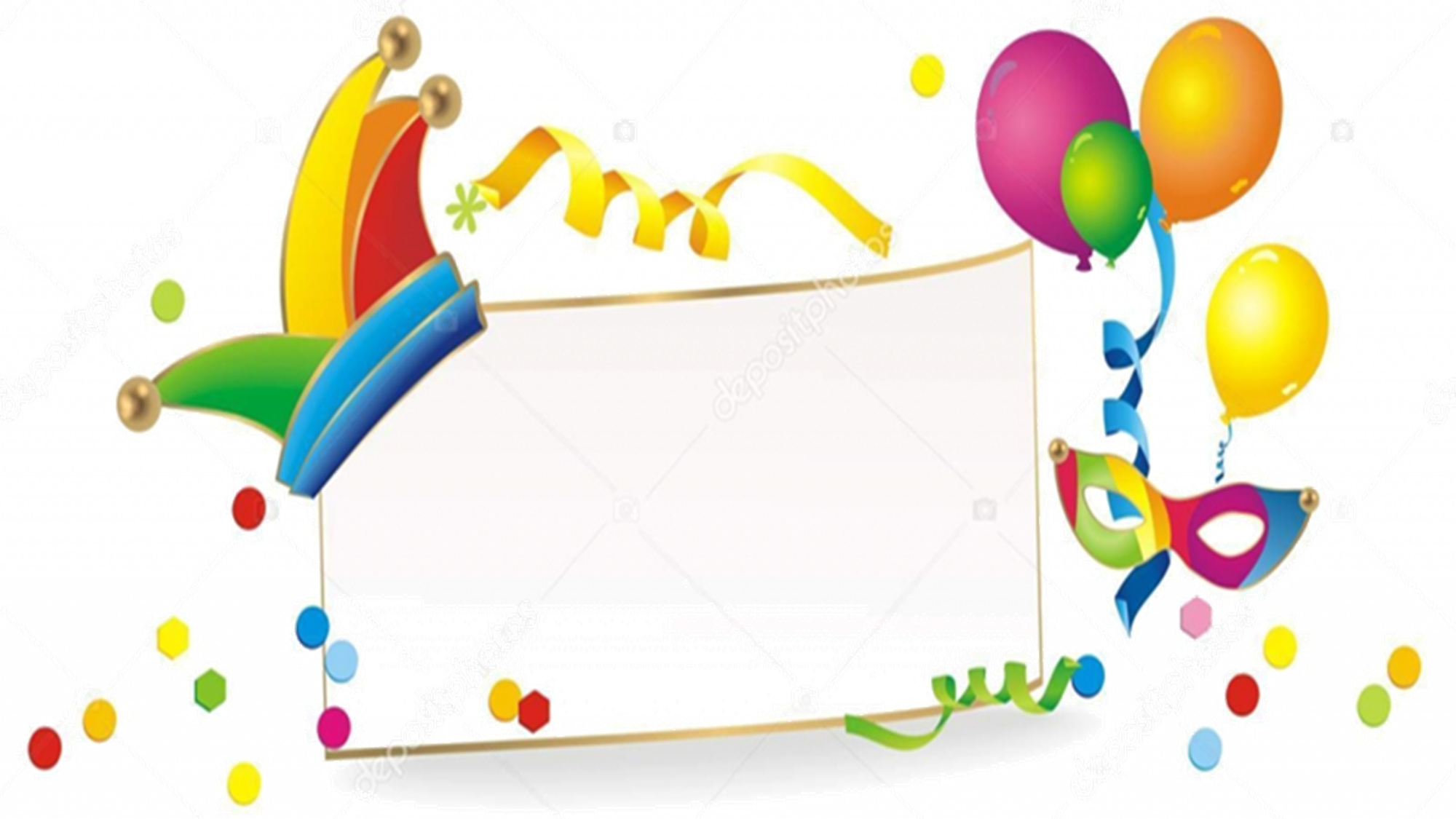 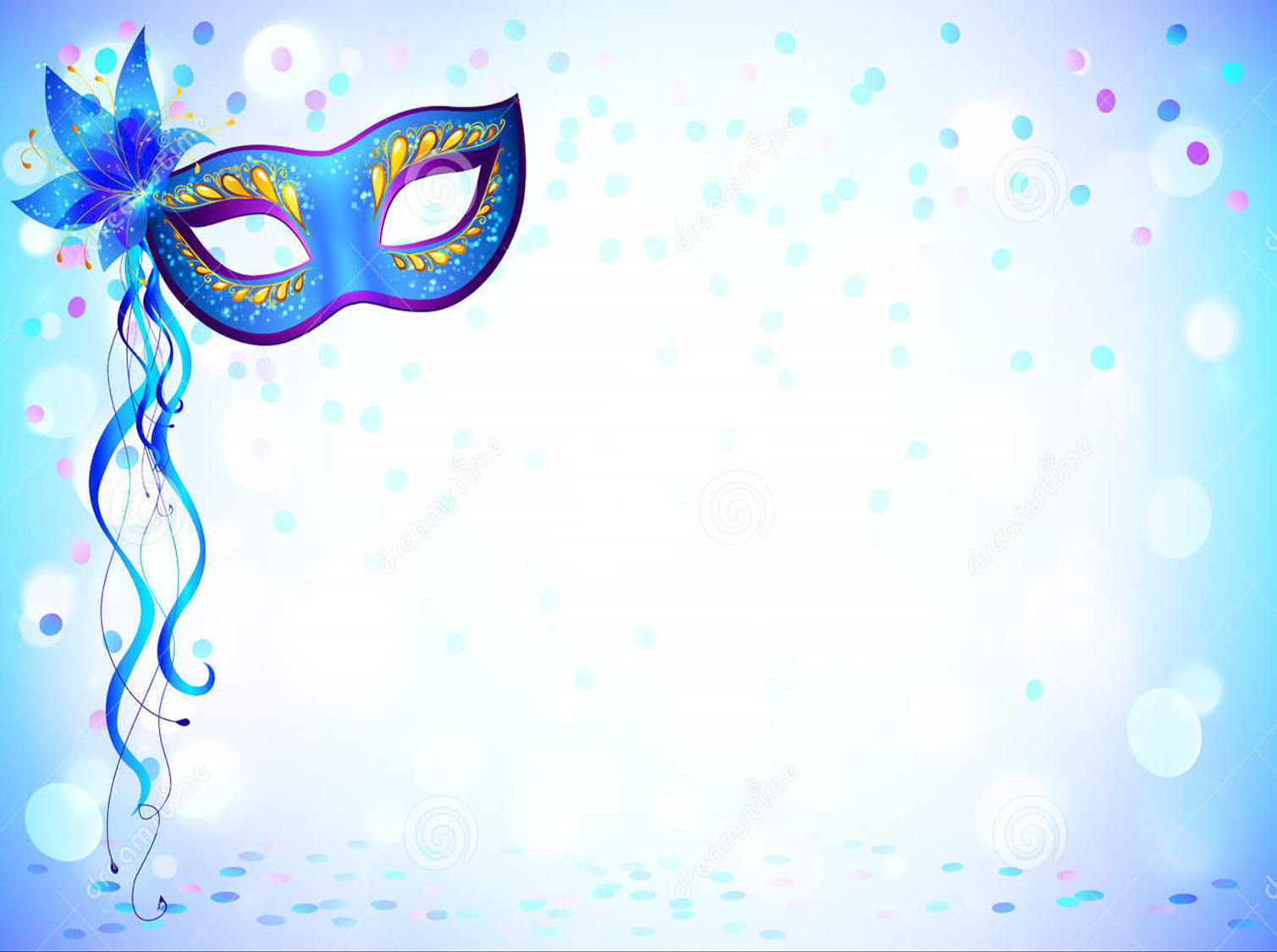 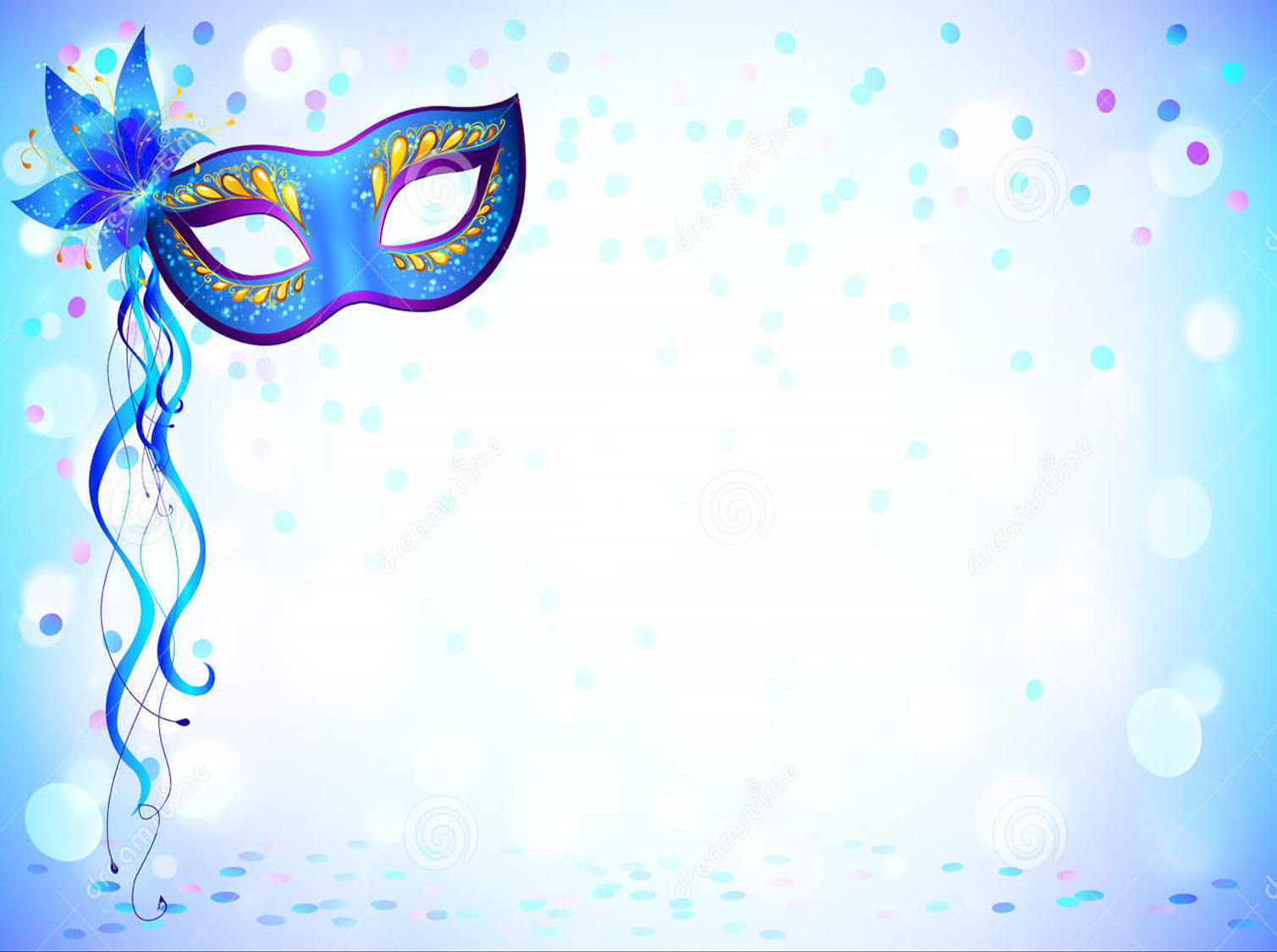 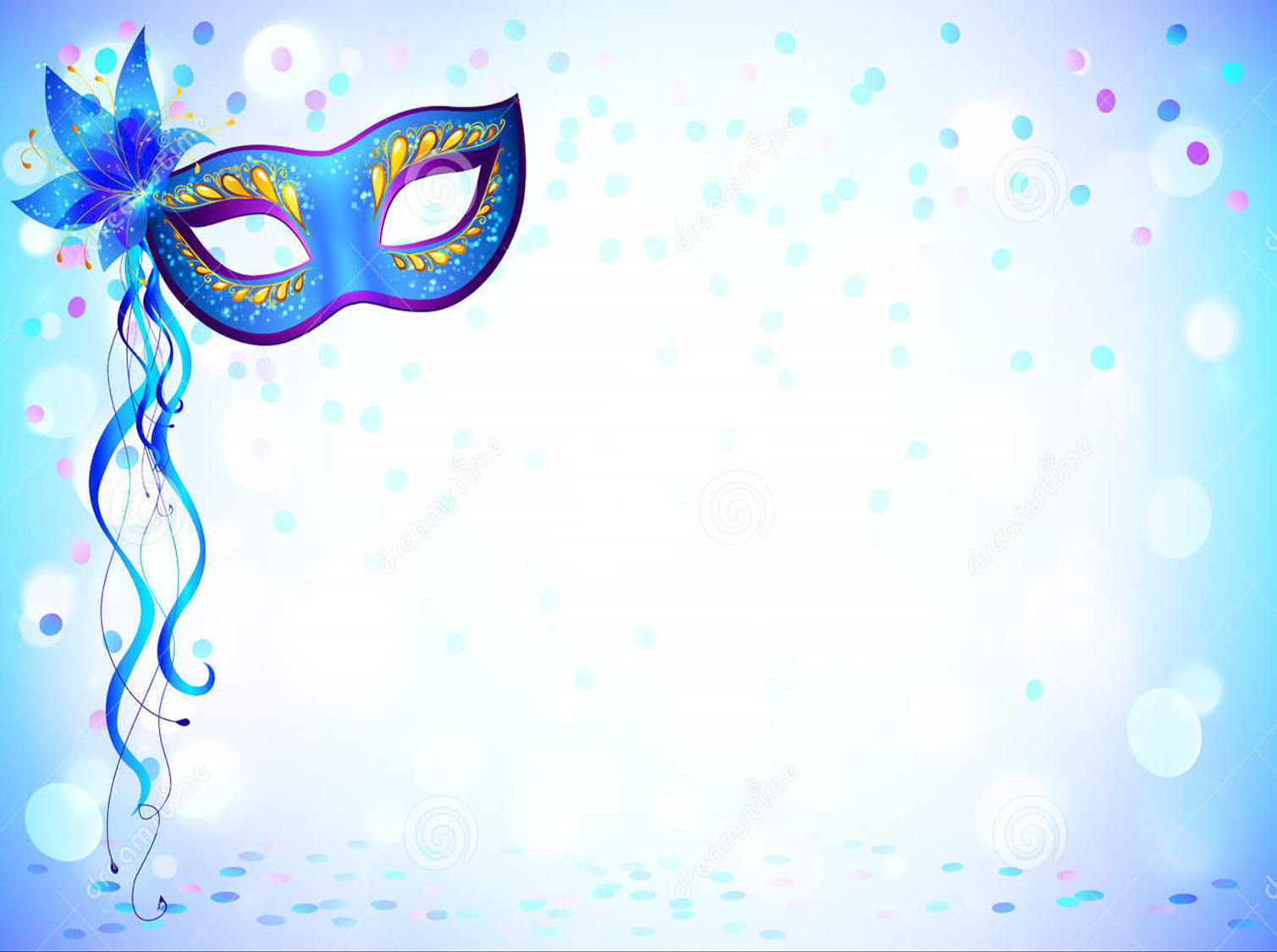 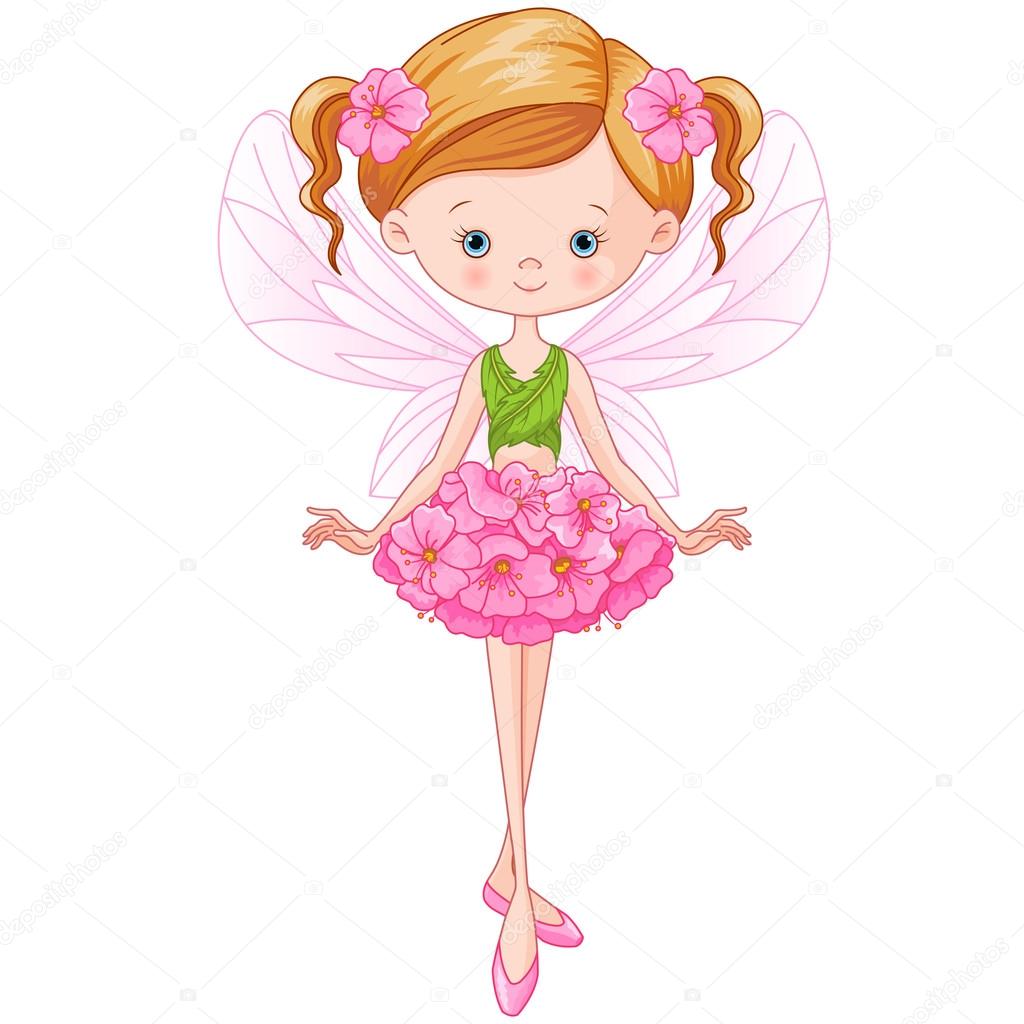 Тип занятия: 
        изучение нового материала.
Цель занятия: 
Познакомить обучающихся с понятием «имитация», «подражание». 
Развивать творческие способности.
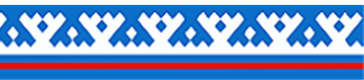 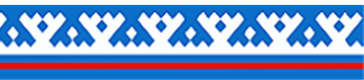 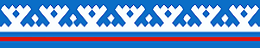 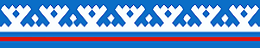 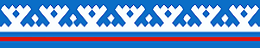 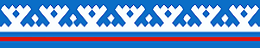 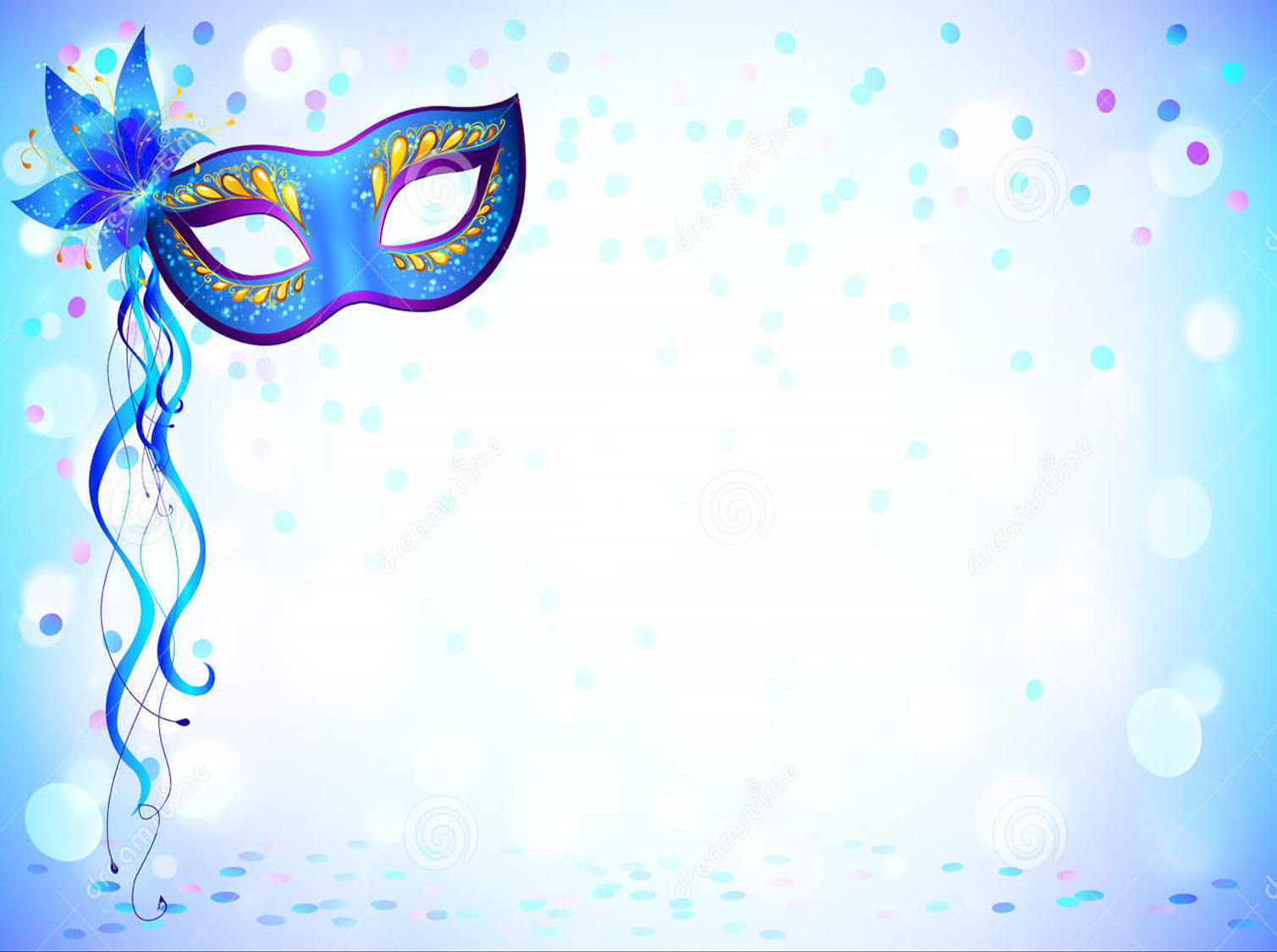 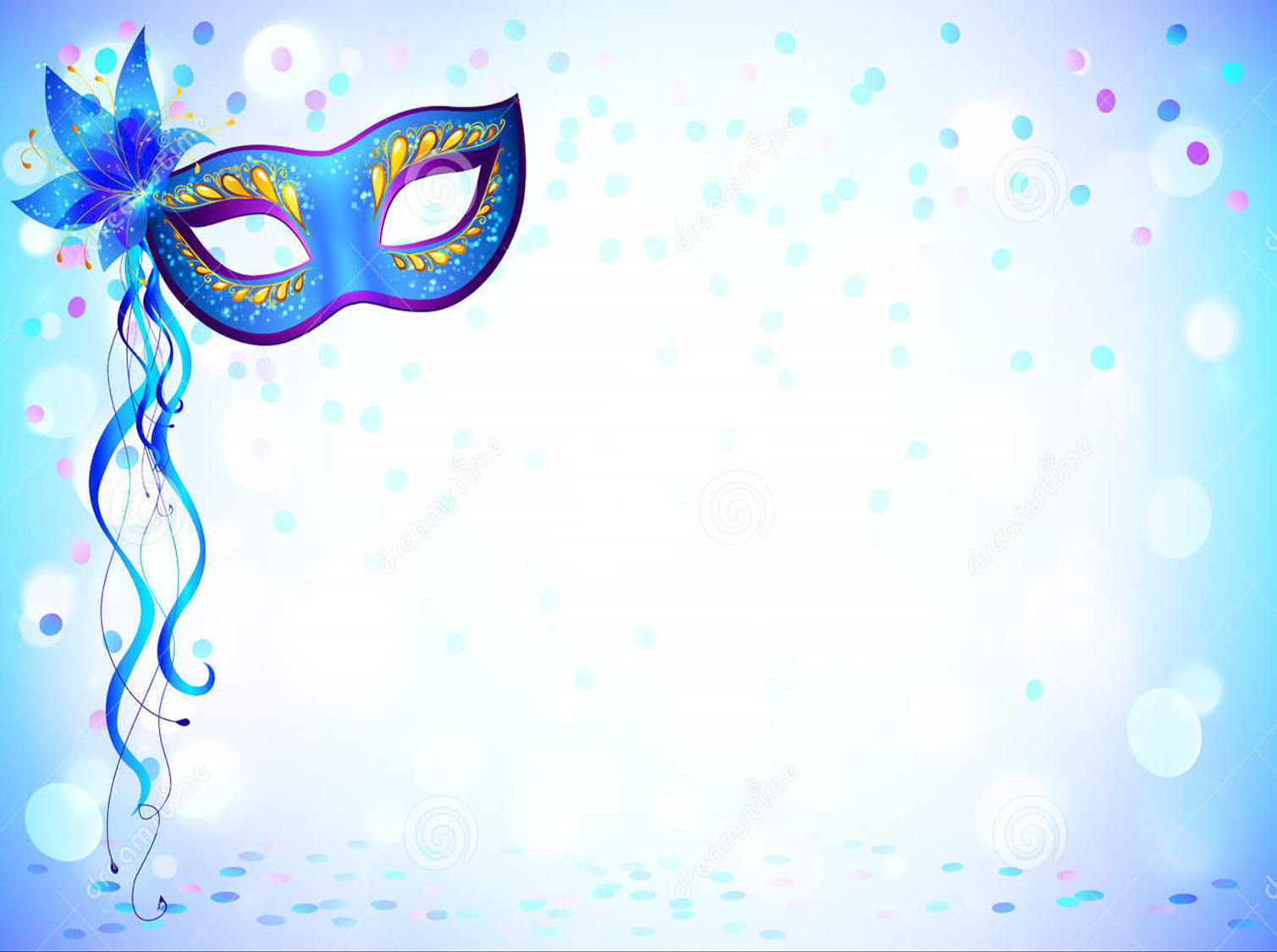 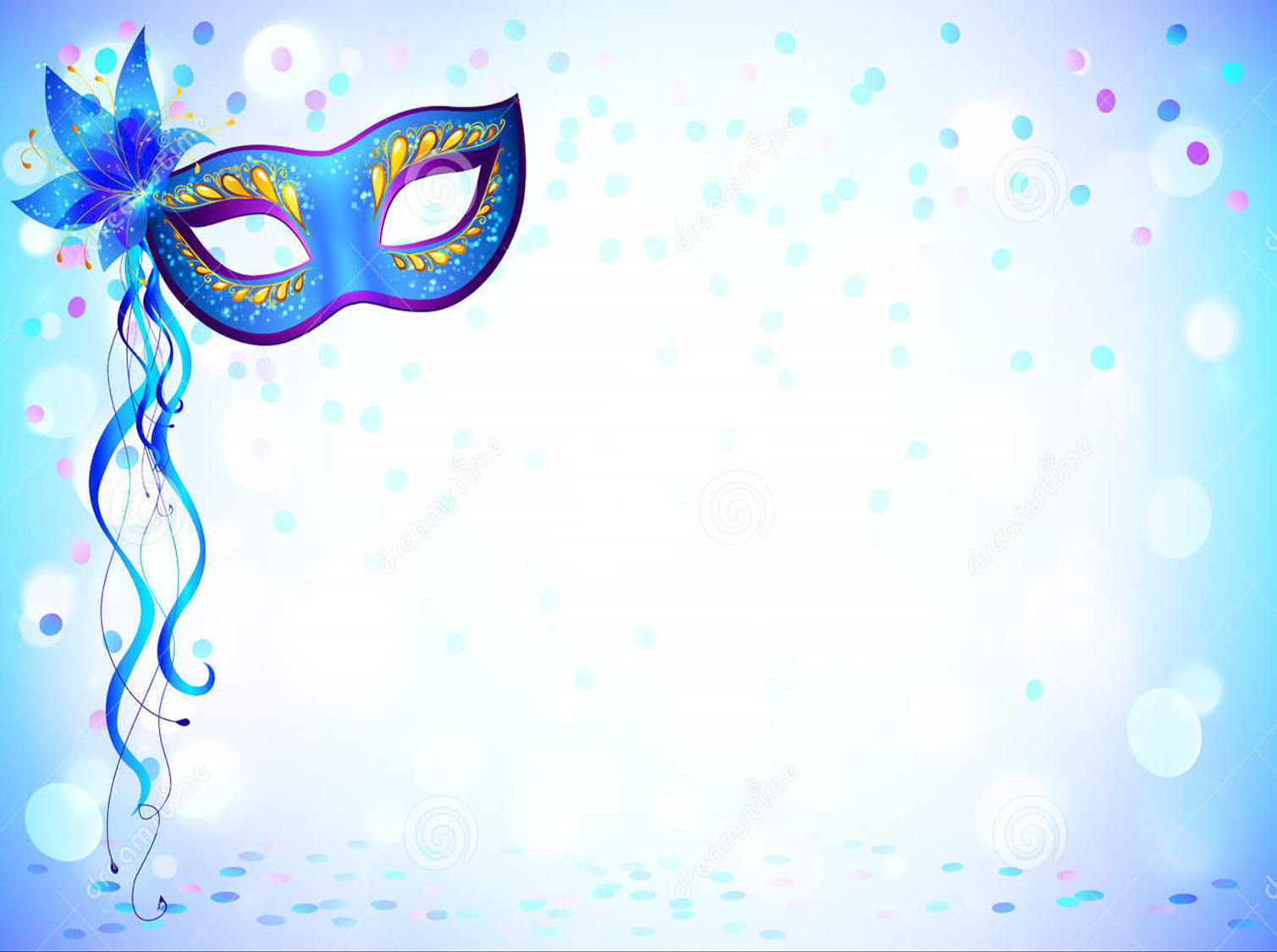 Часто дети во время игр передают поведение людей, повадки животных. Без труда могут передать эмоции – страх, тревогу, восхищение, радость.
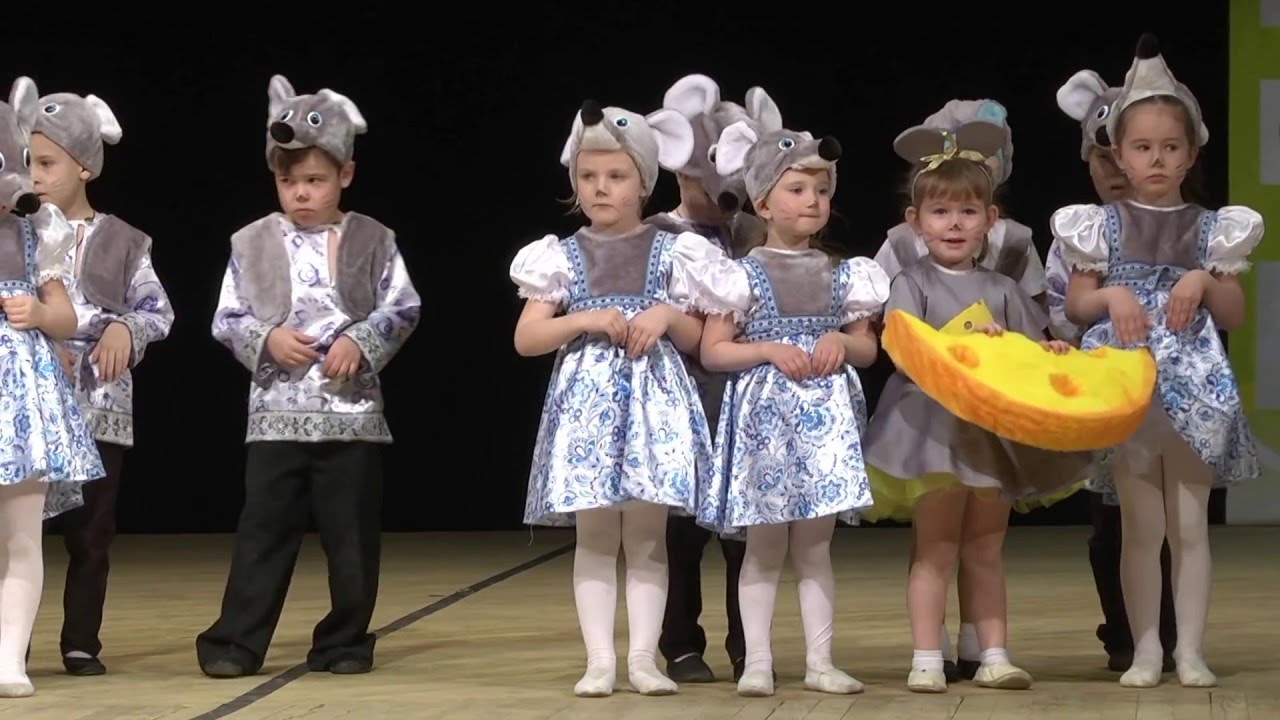 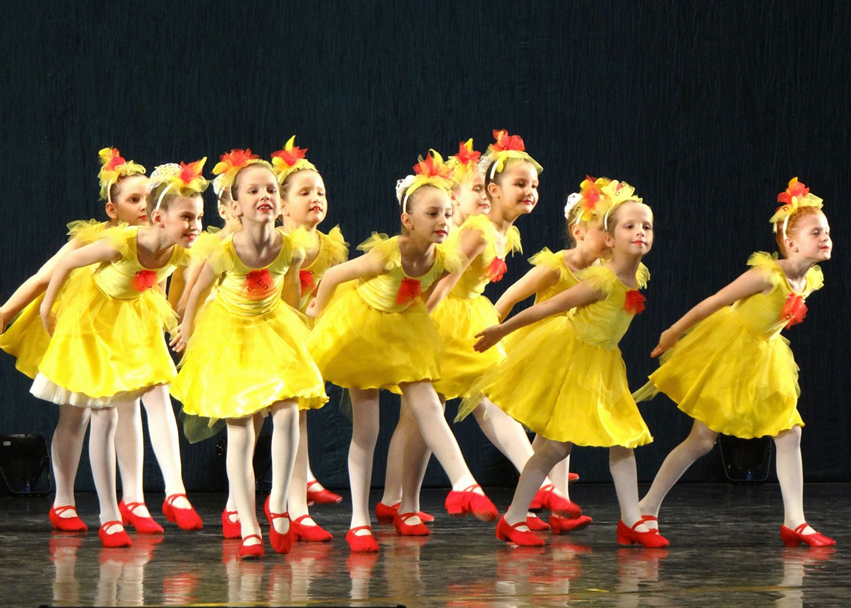 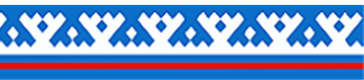 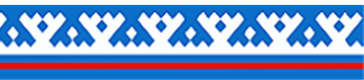 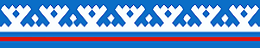 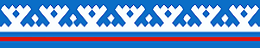 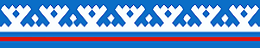 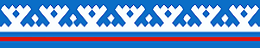 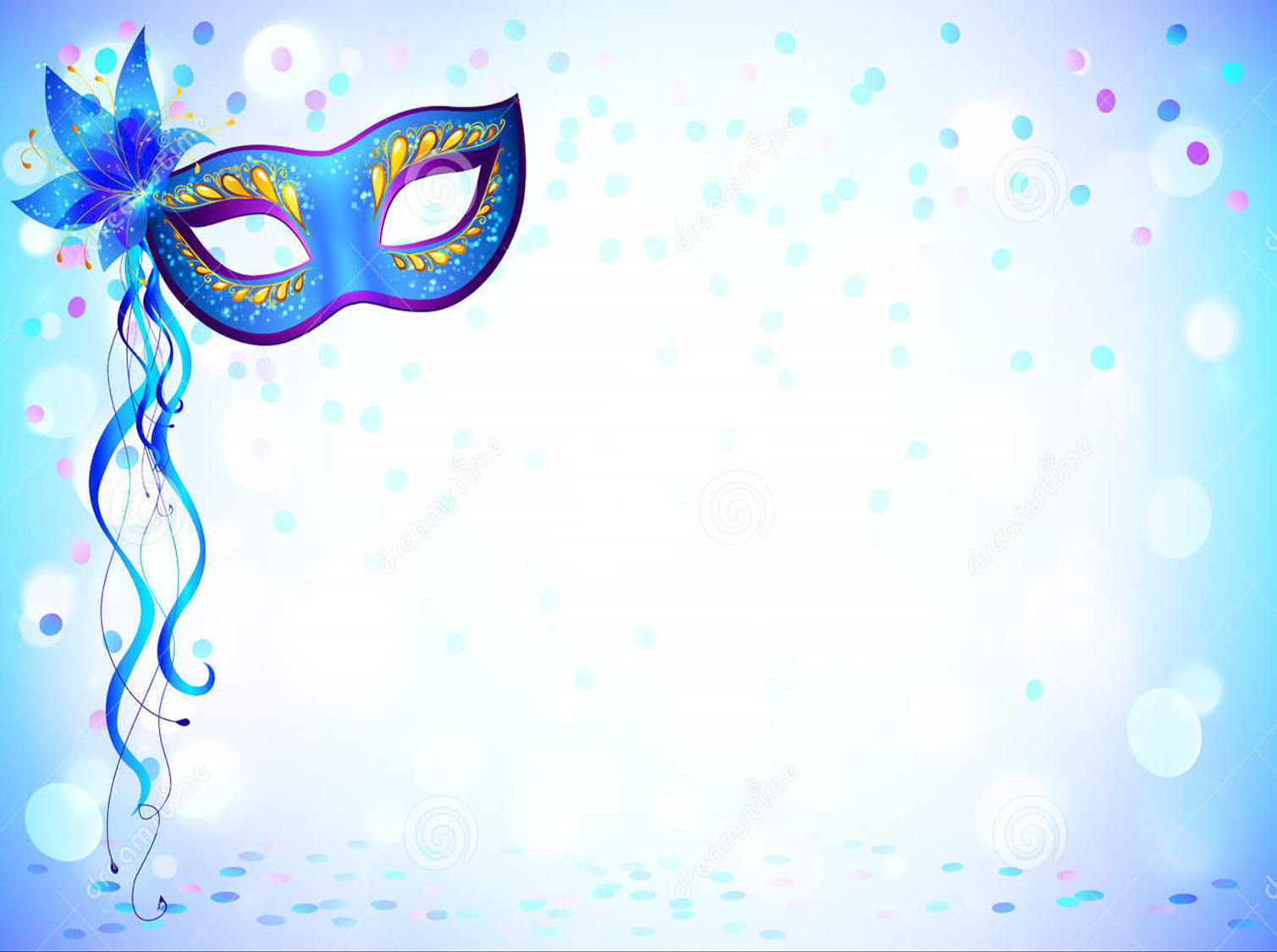 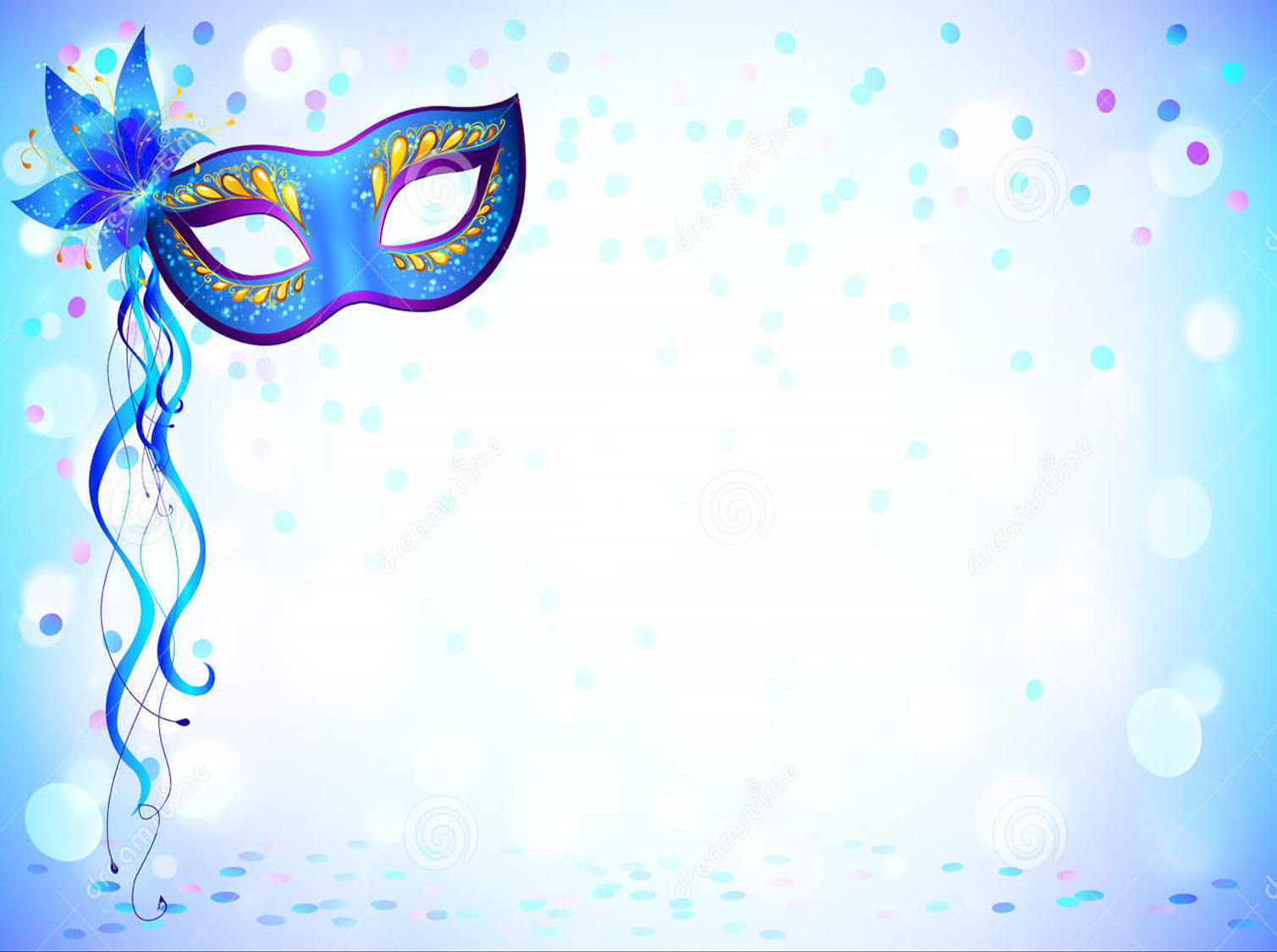 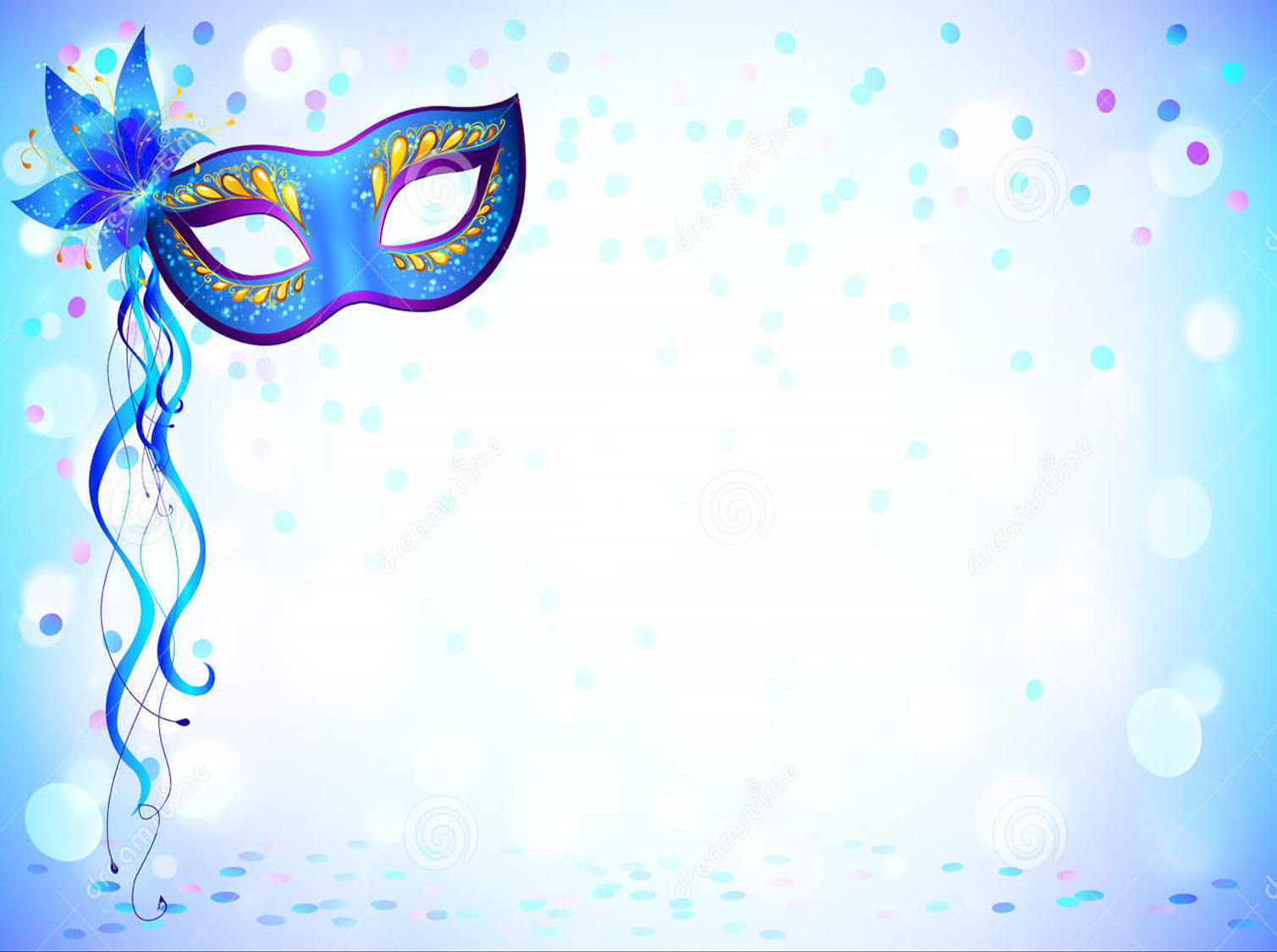 Имитационное подражание – самый доступный детям способ восприятия любой двигательной деятельности они получают представление о том, как танцевальное движение выражает внутренний мир человека, что красота танца – это совершенство движений и линий человеческого тела, легкость, сила, грация.
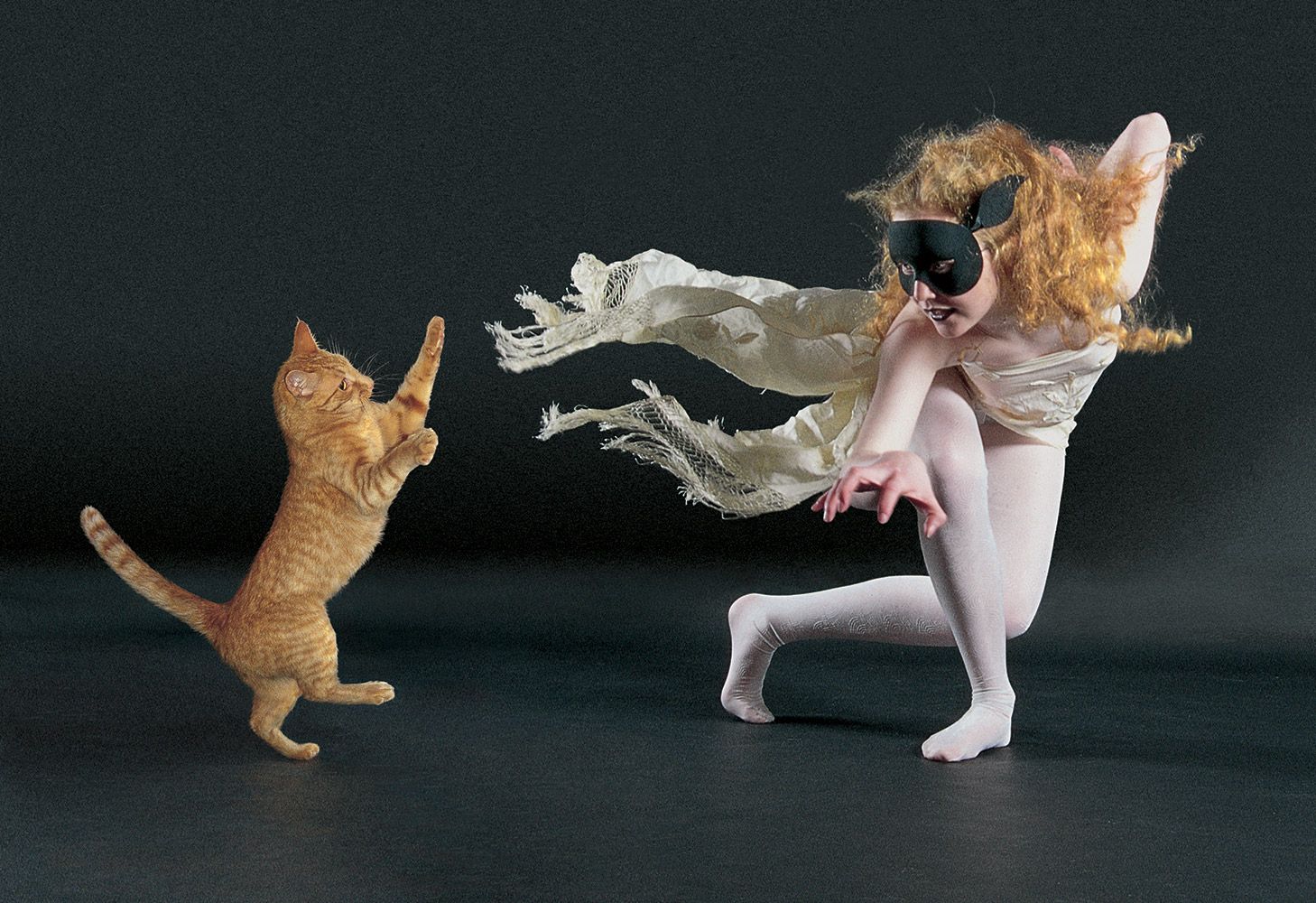 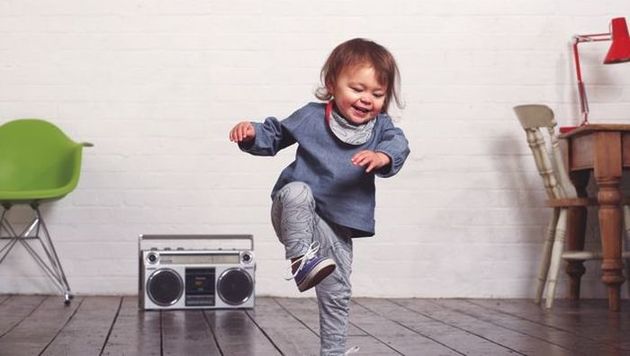 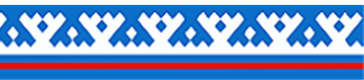 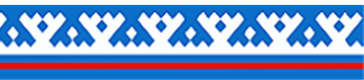 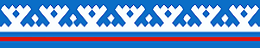 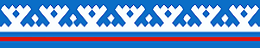 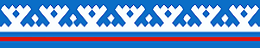 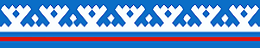 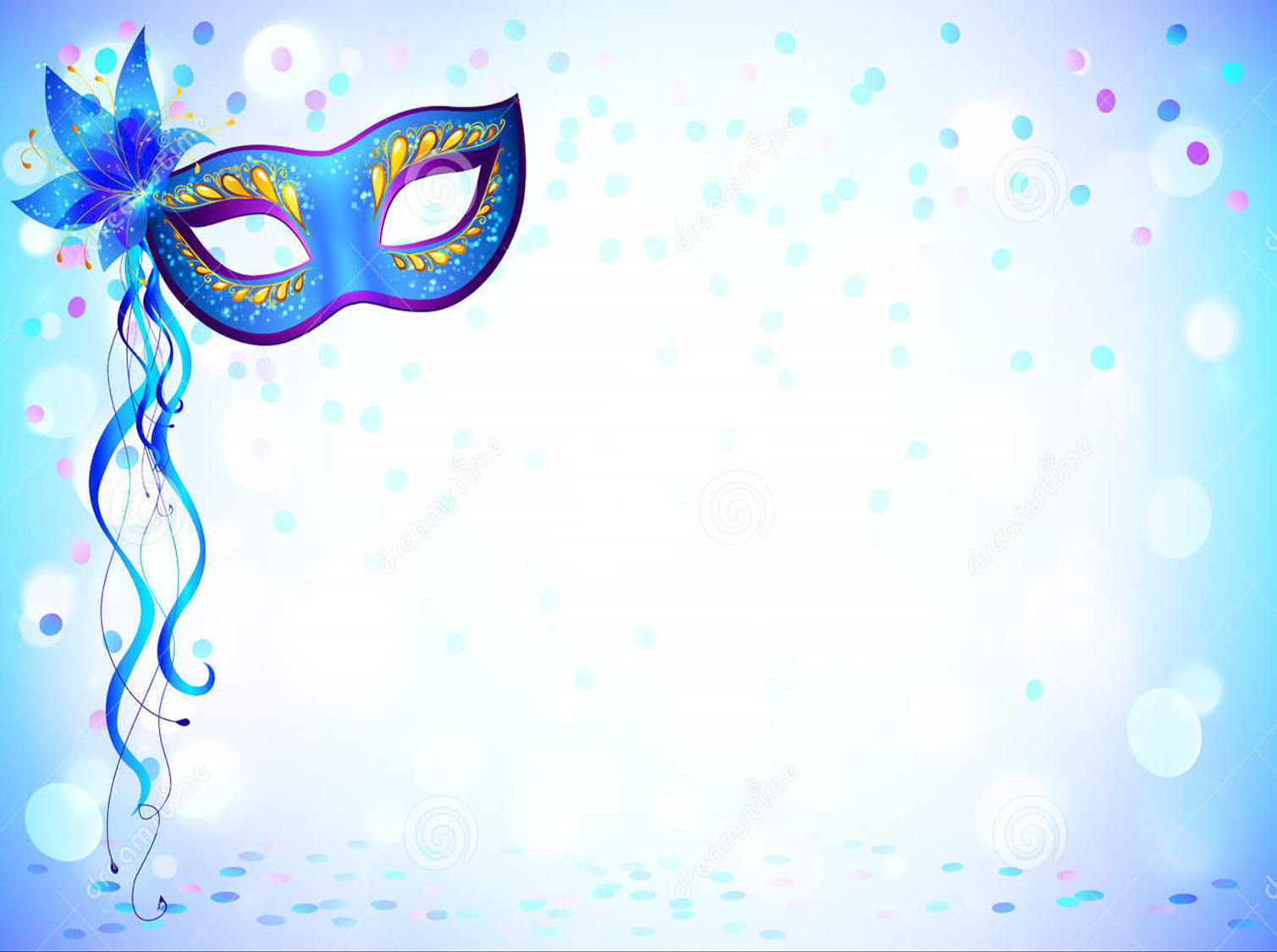 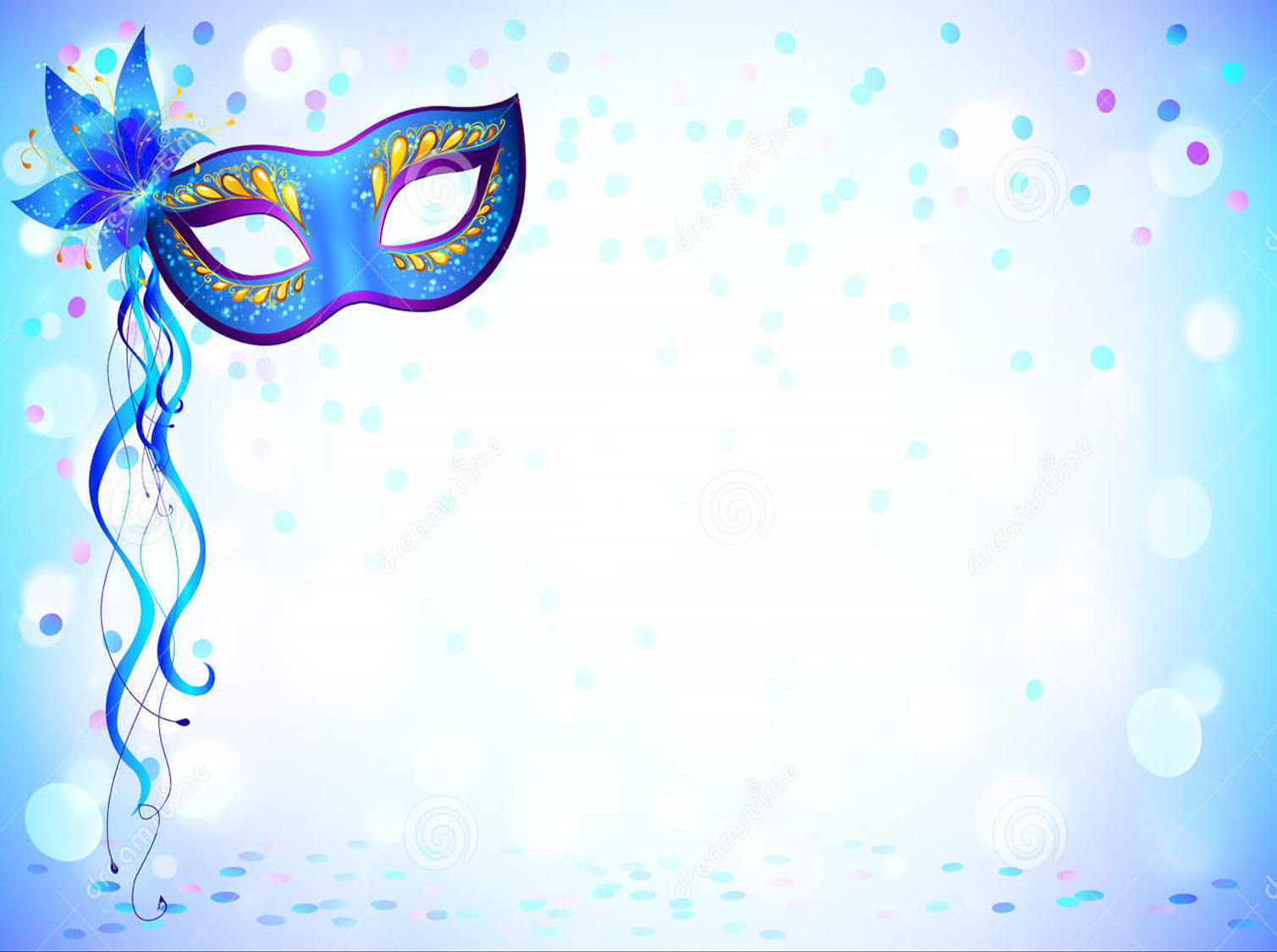 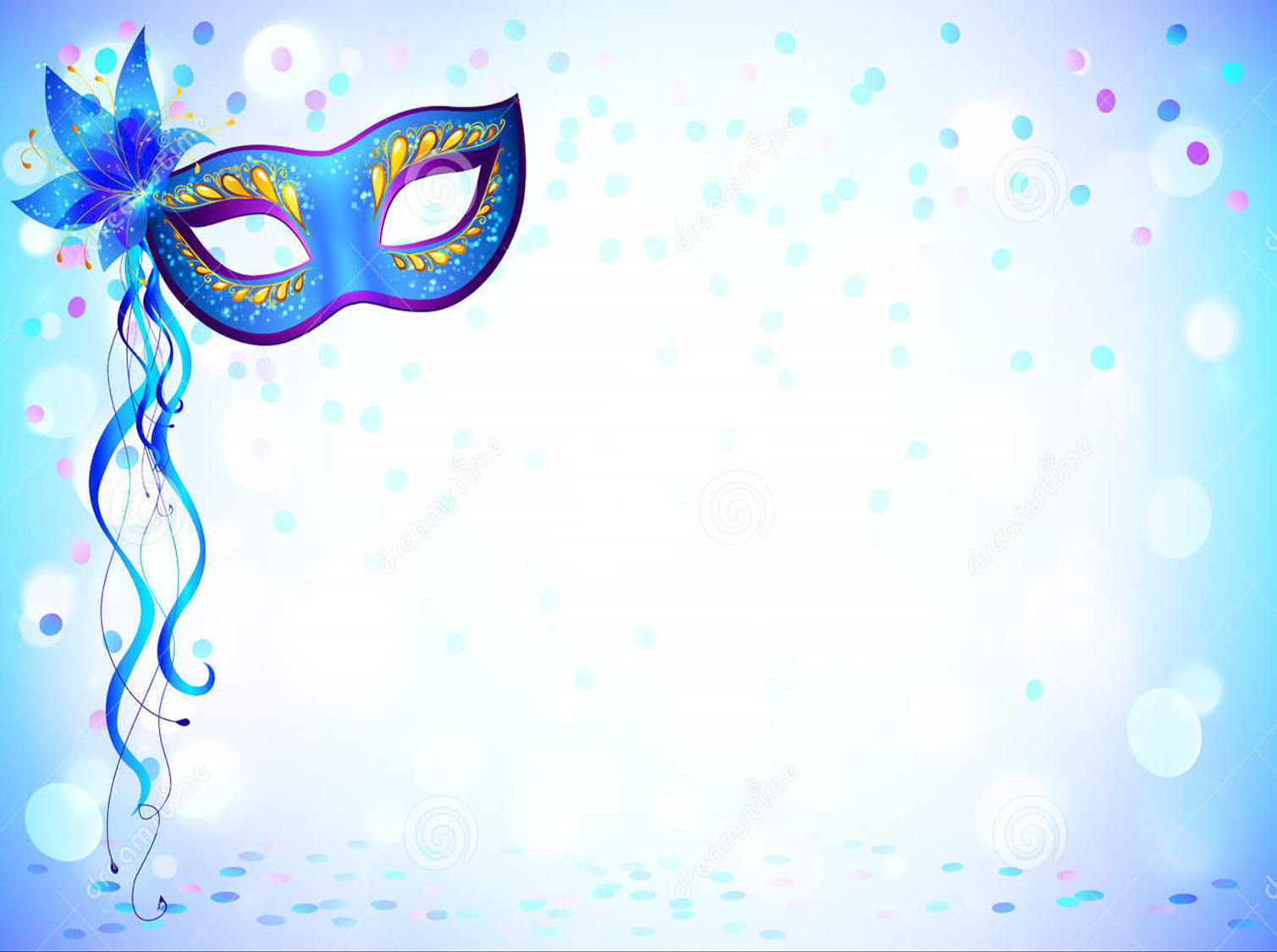 Имитационно-подражательные движения имеют большое значение в развитии и обучении детей разнообразным видам основных танцевальных движений.
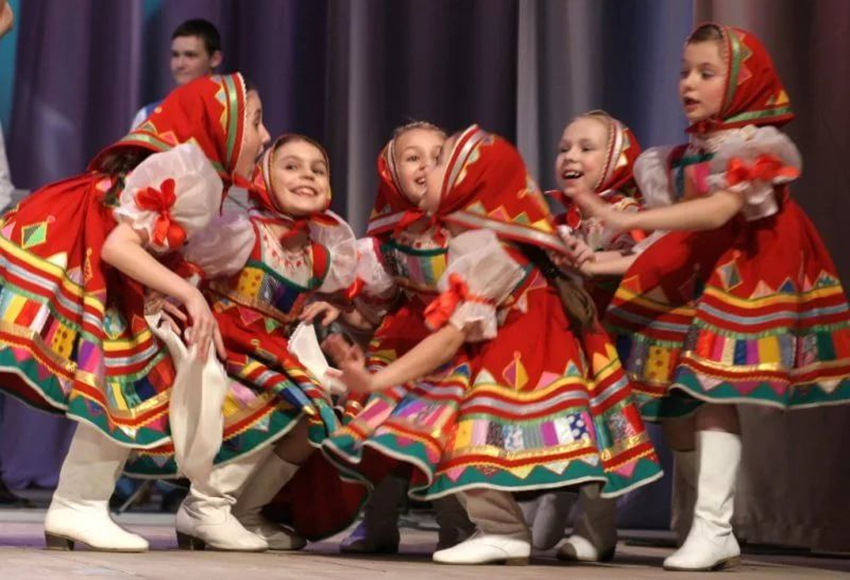 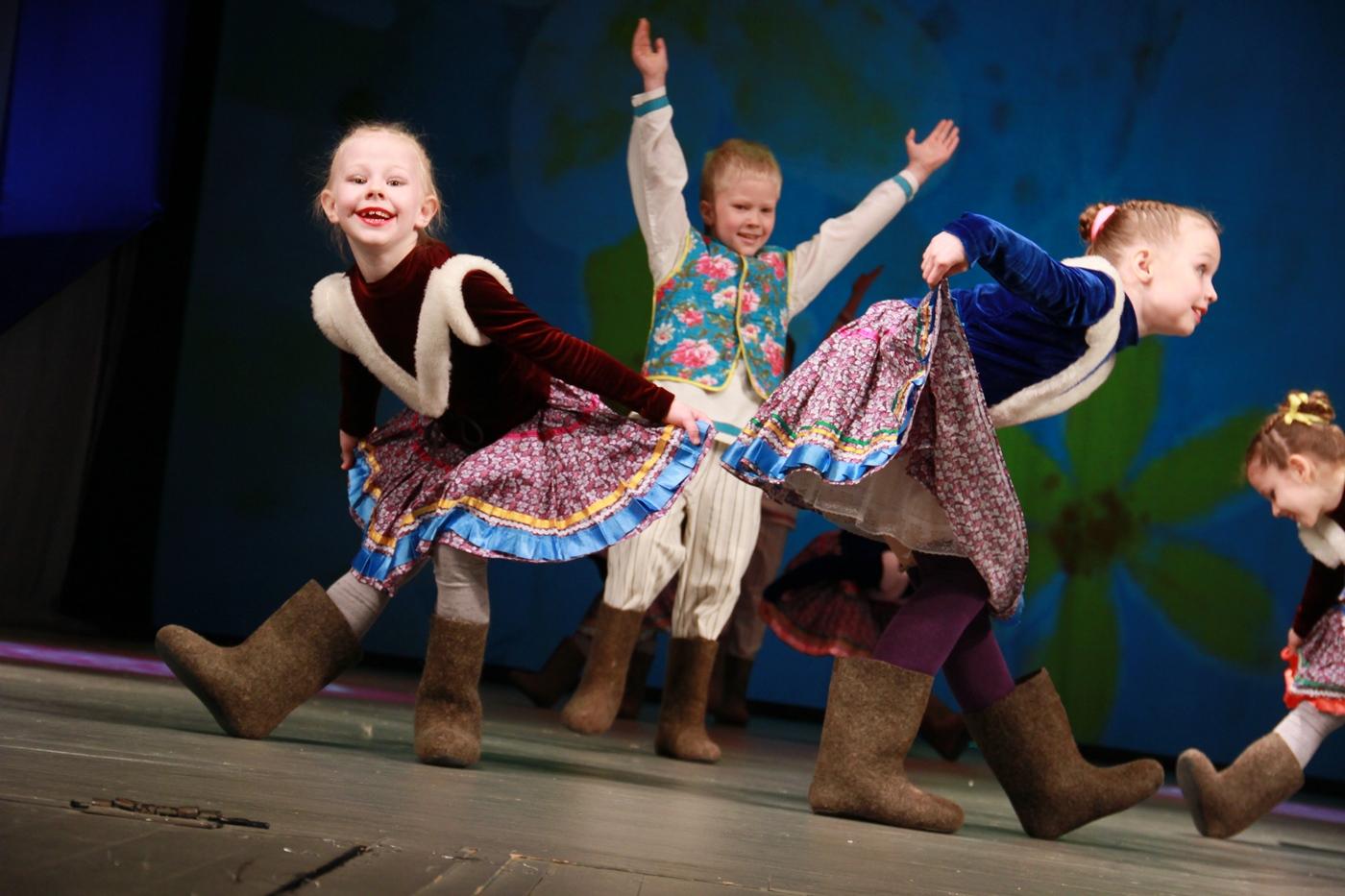 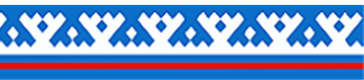 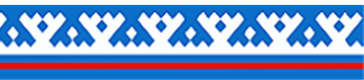 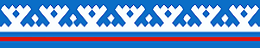 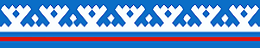 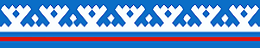 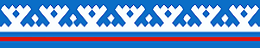 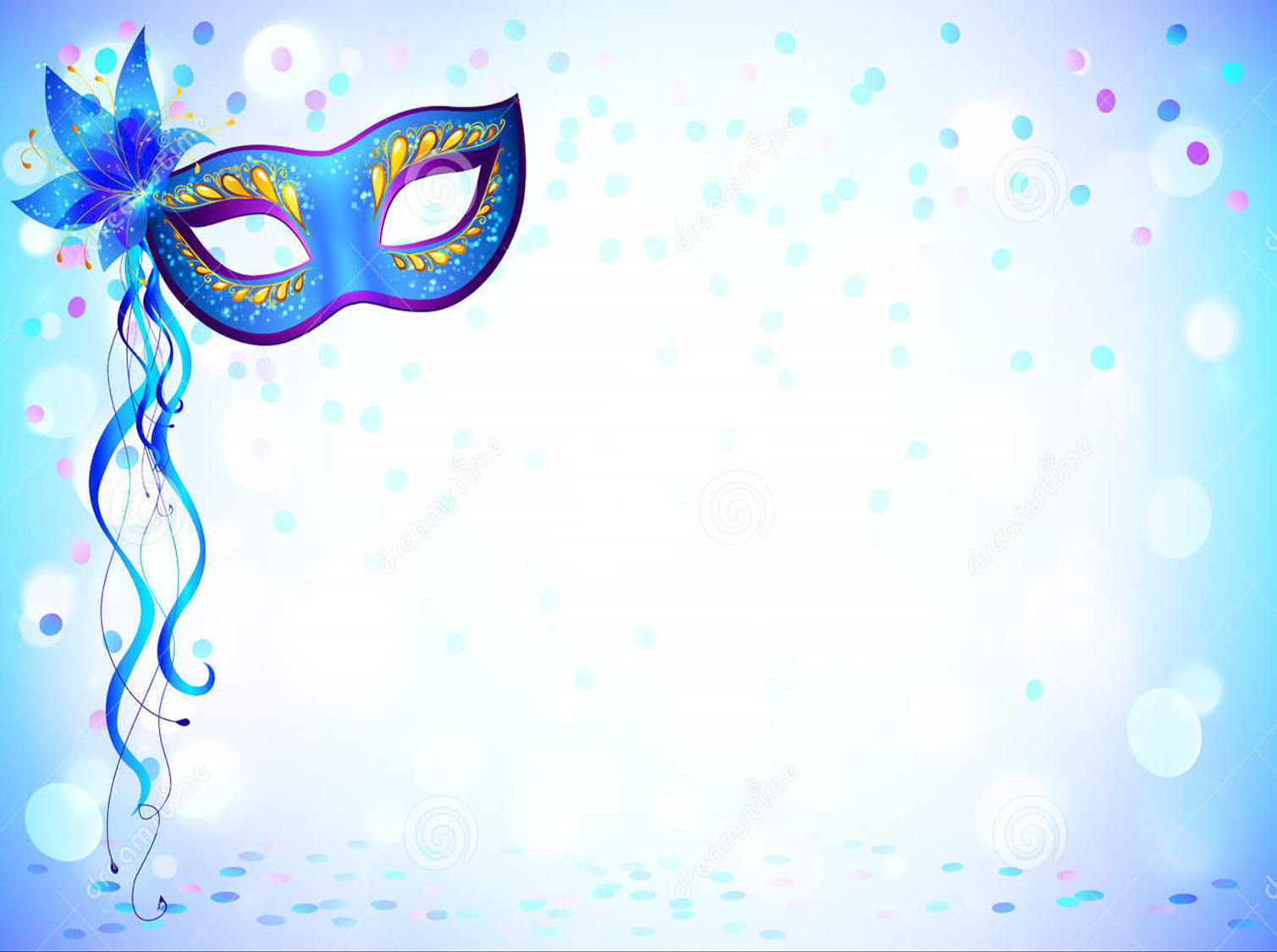 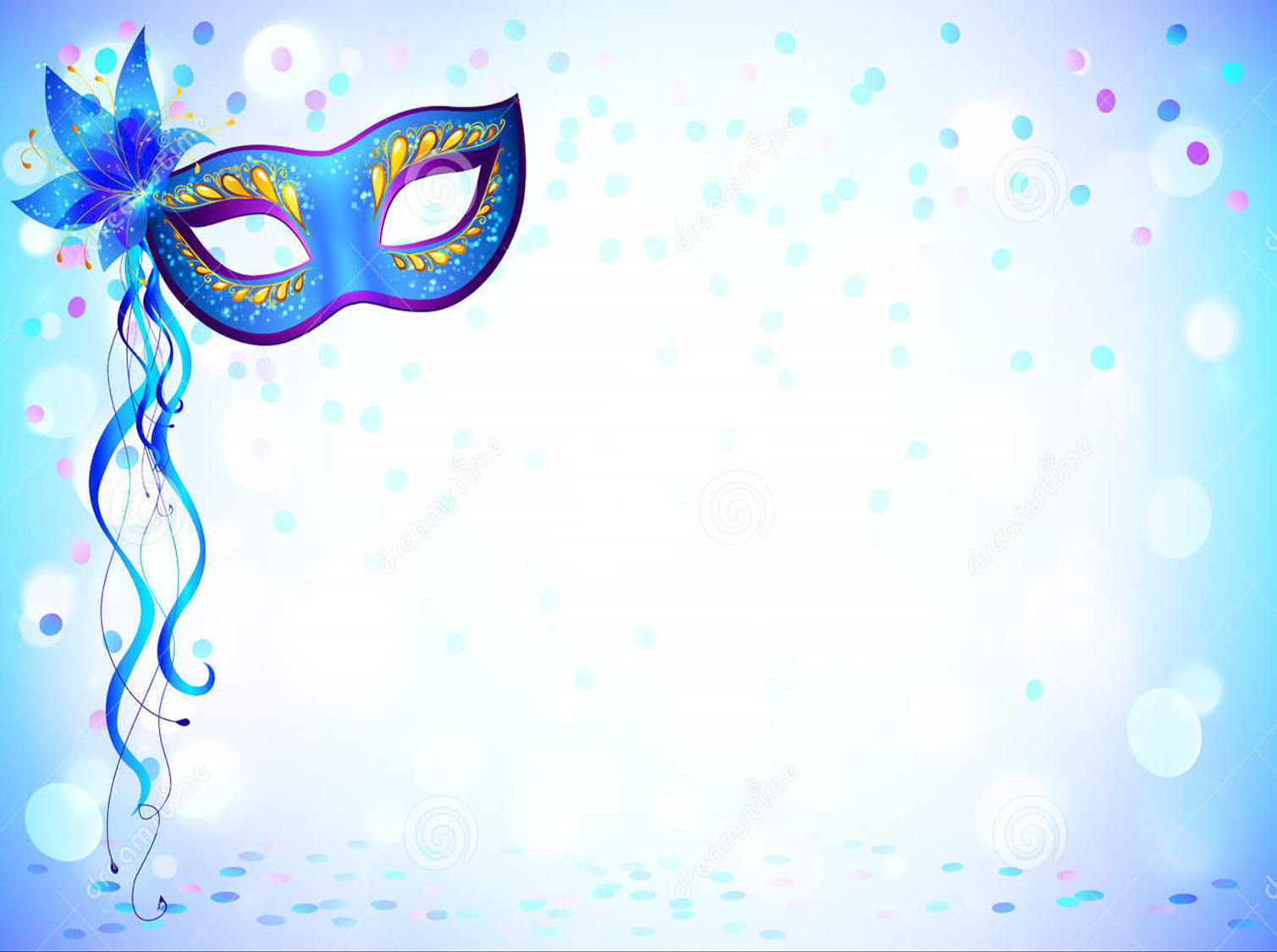 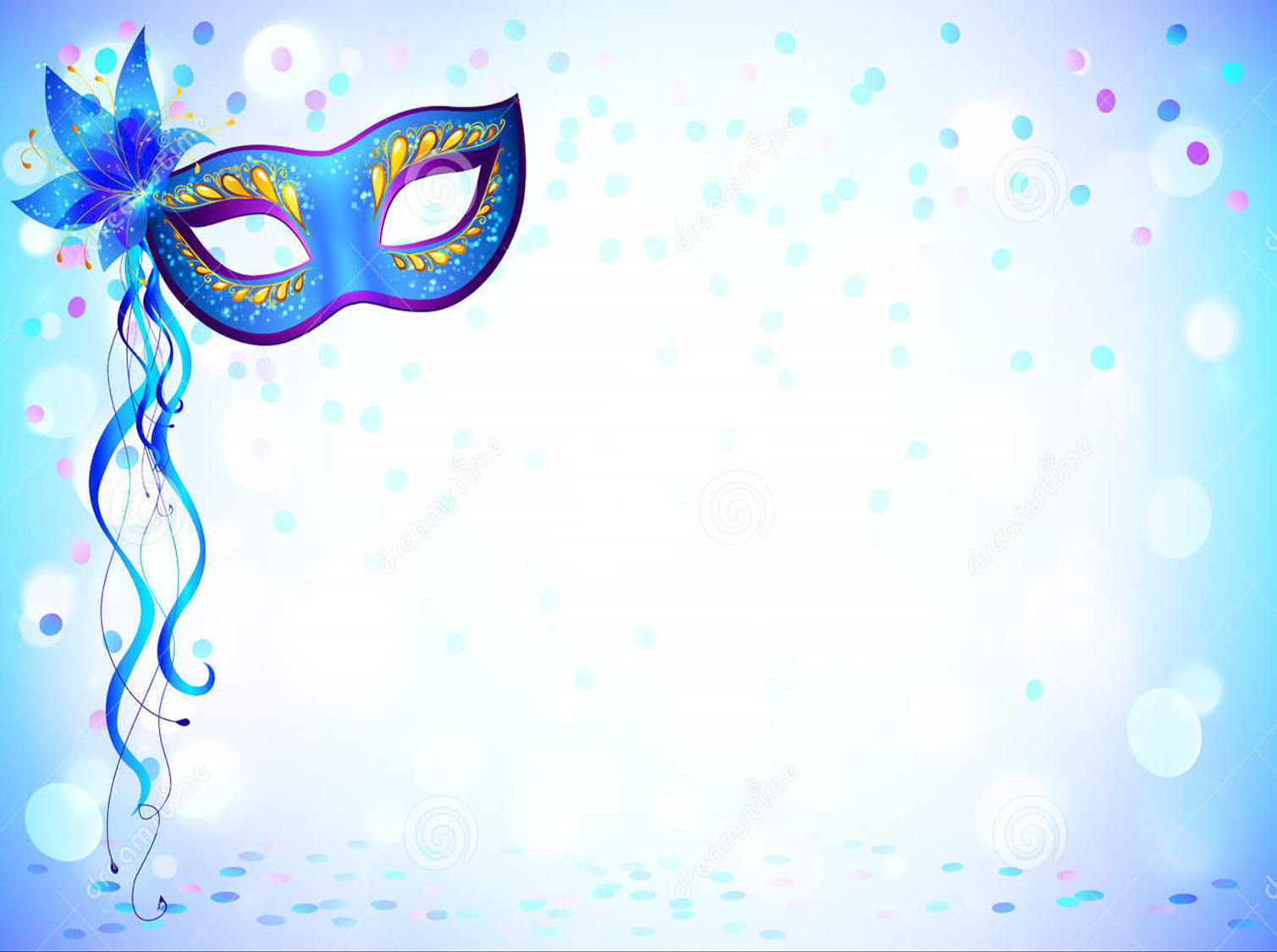 С подражания образу начинается познание ребёнком техники движений и танцевальных упражнений, игр, театральной деятельности.
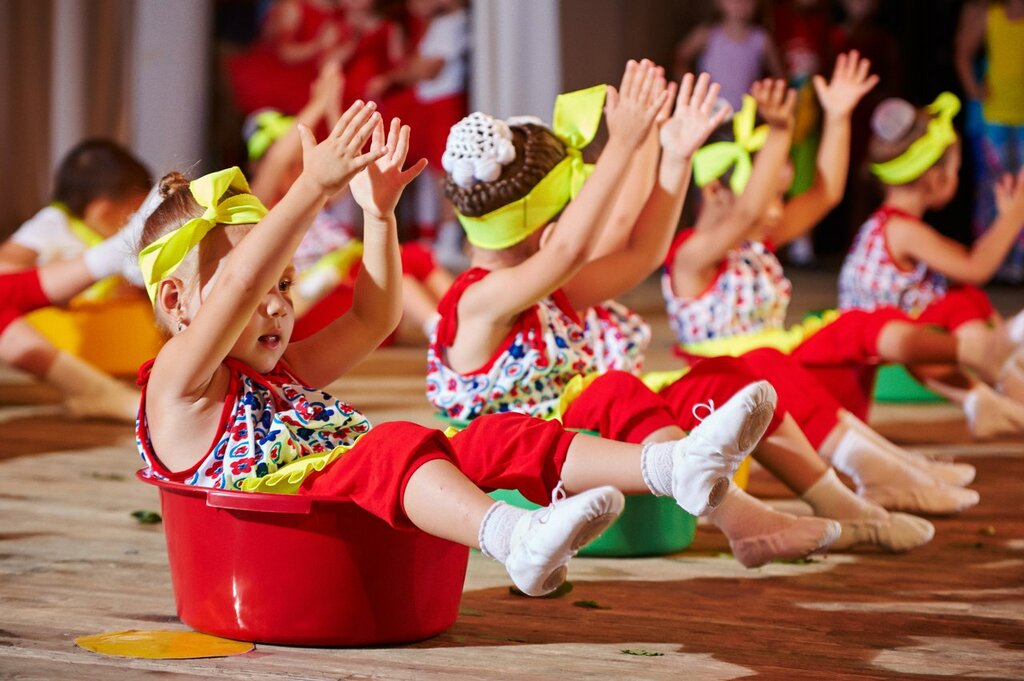 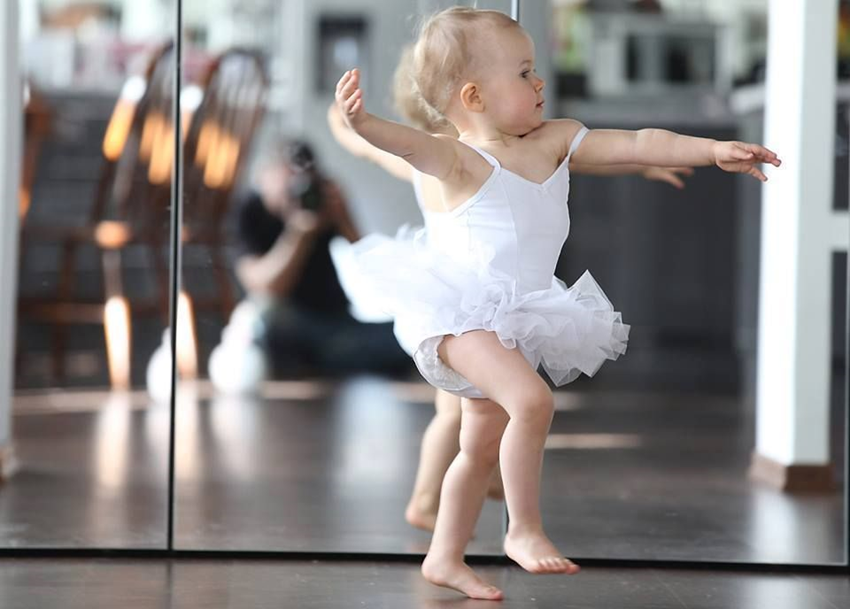 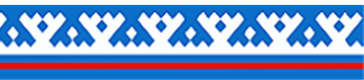 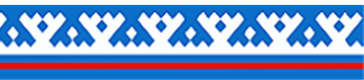 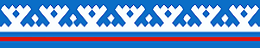 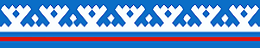 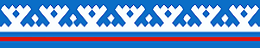 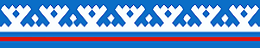 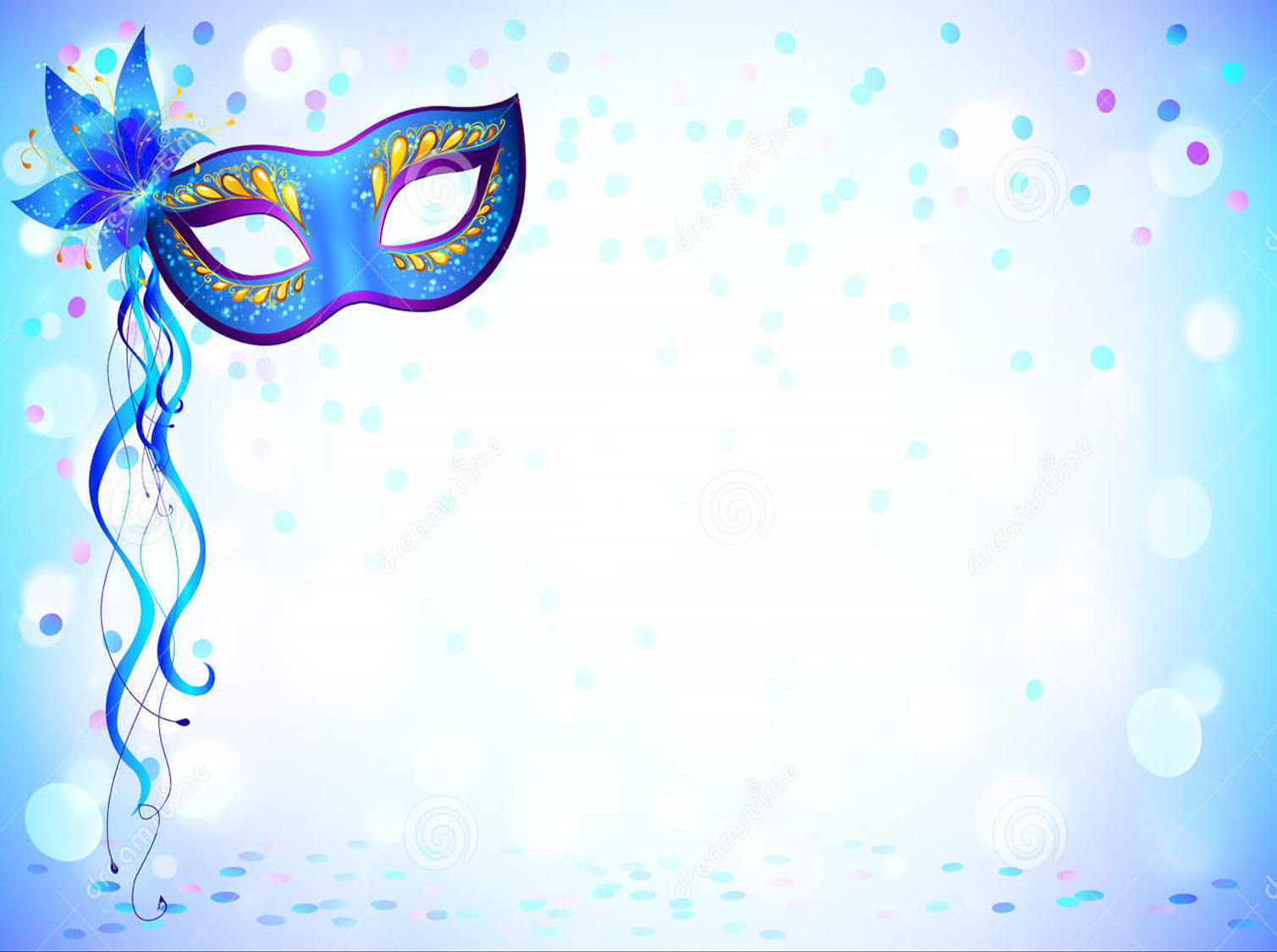 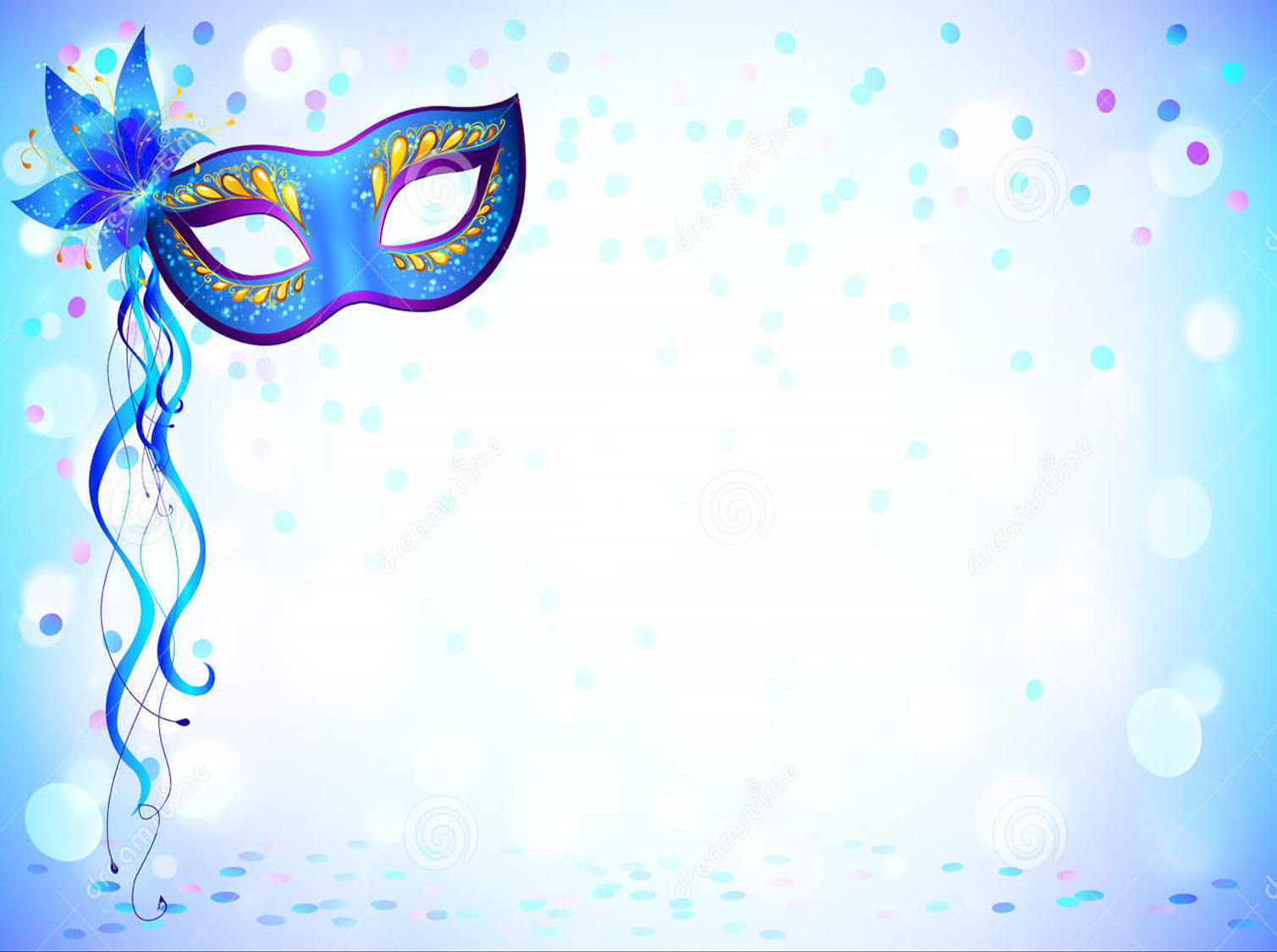 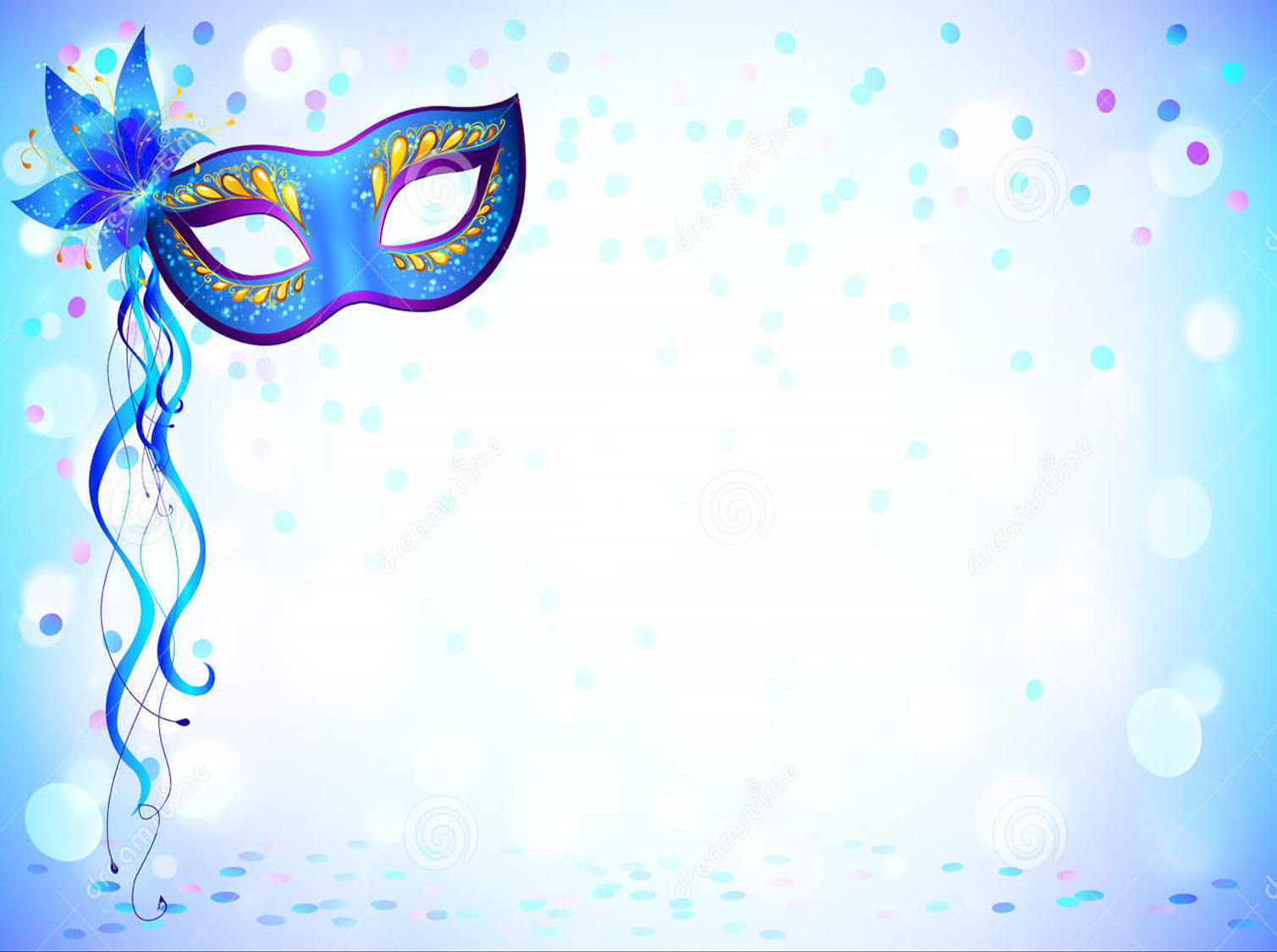 Имитационно-подражательные танцы способны развить фантазию у ребенка, так как там есть элементы импровизации.
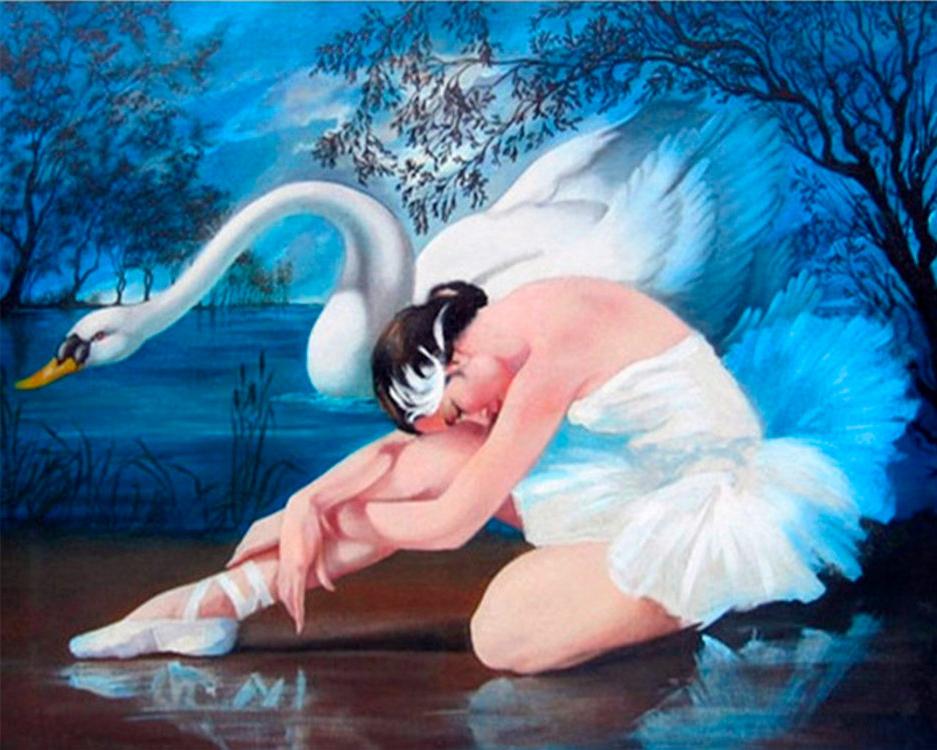 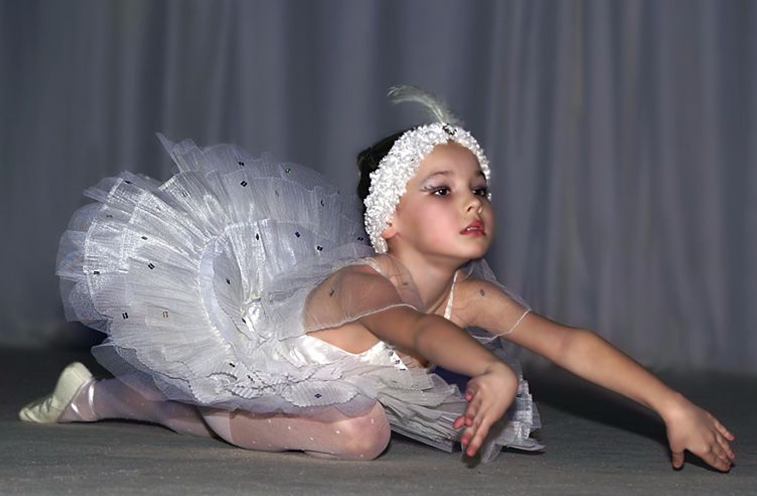 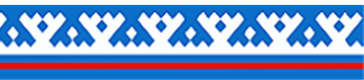 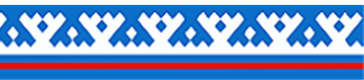 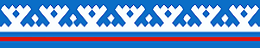 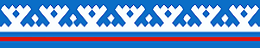 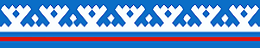 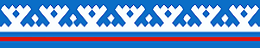 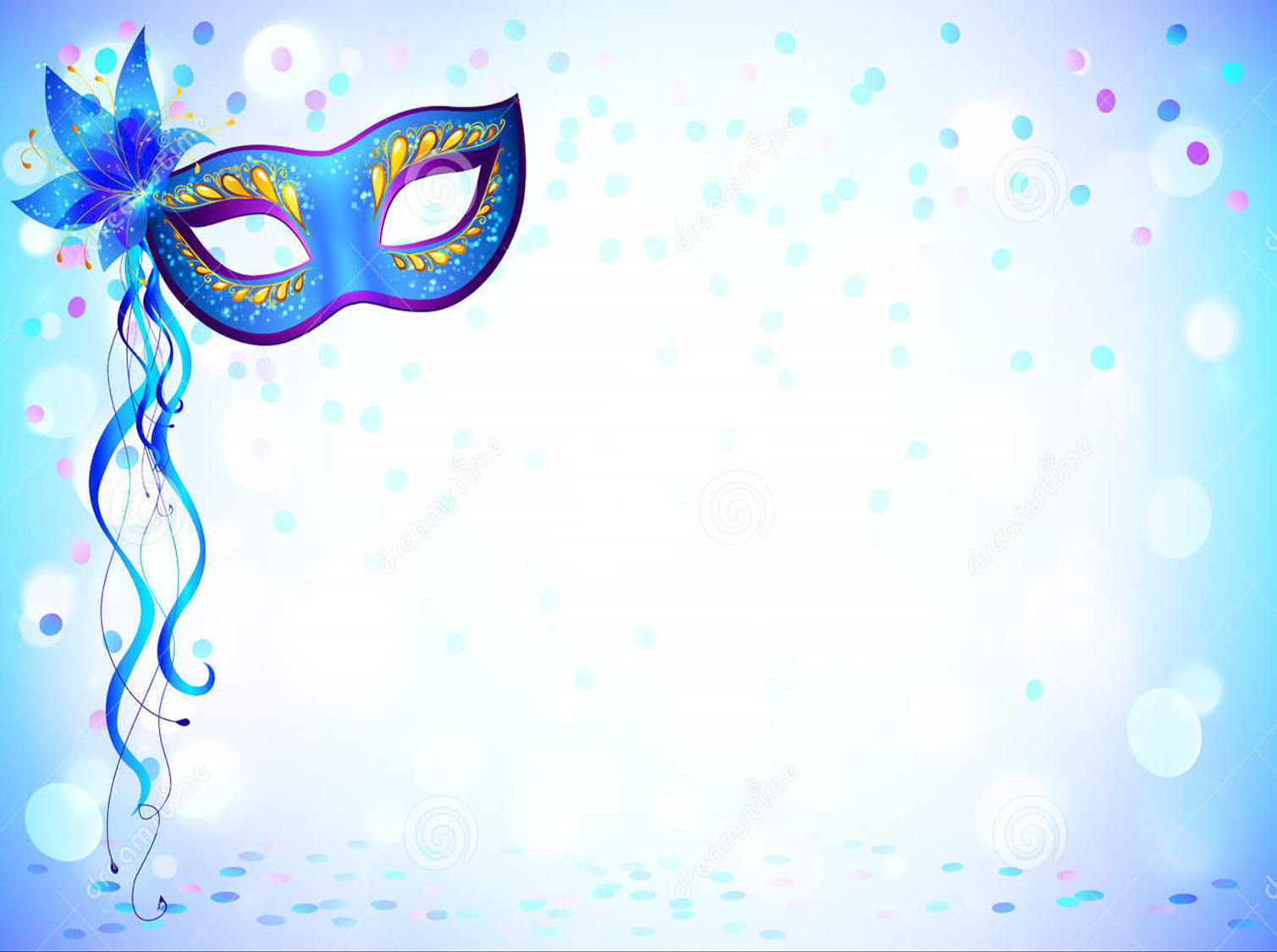 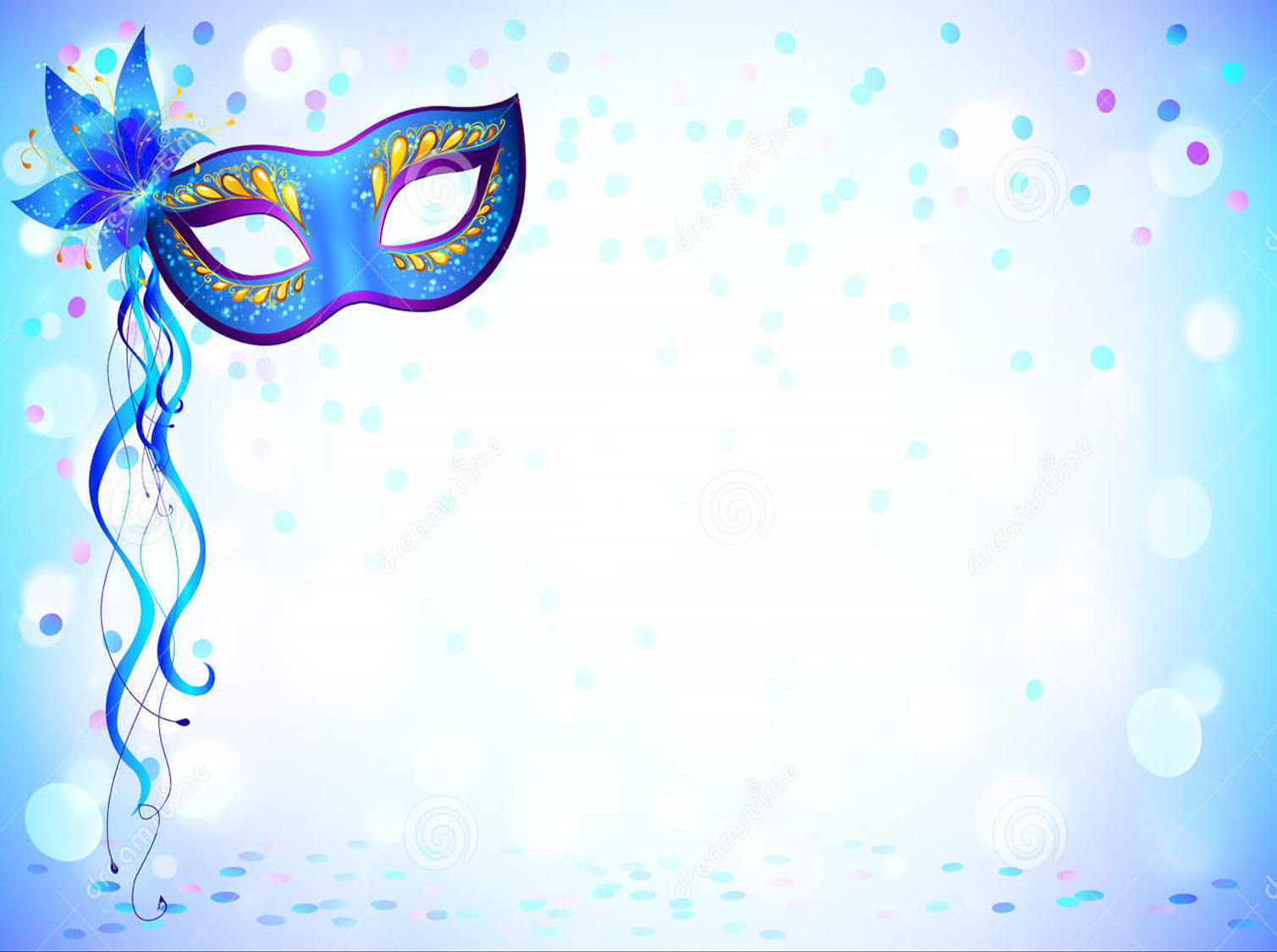 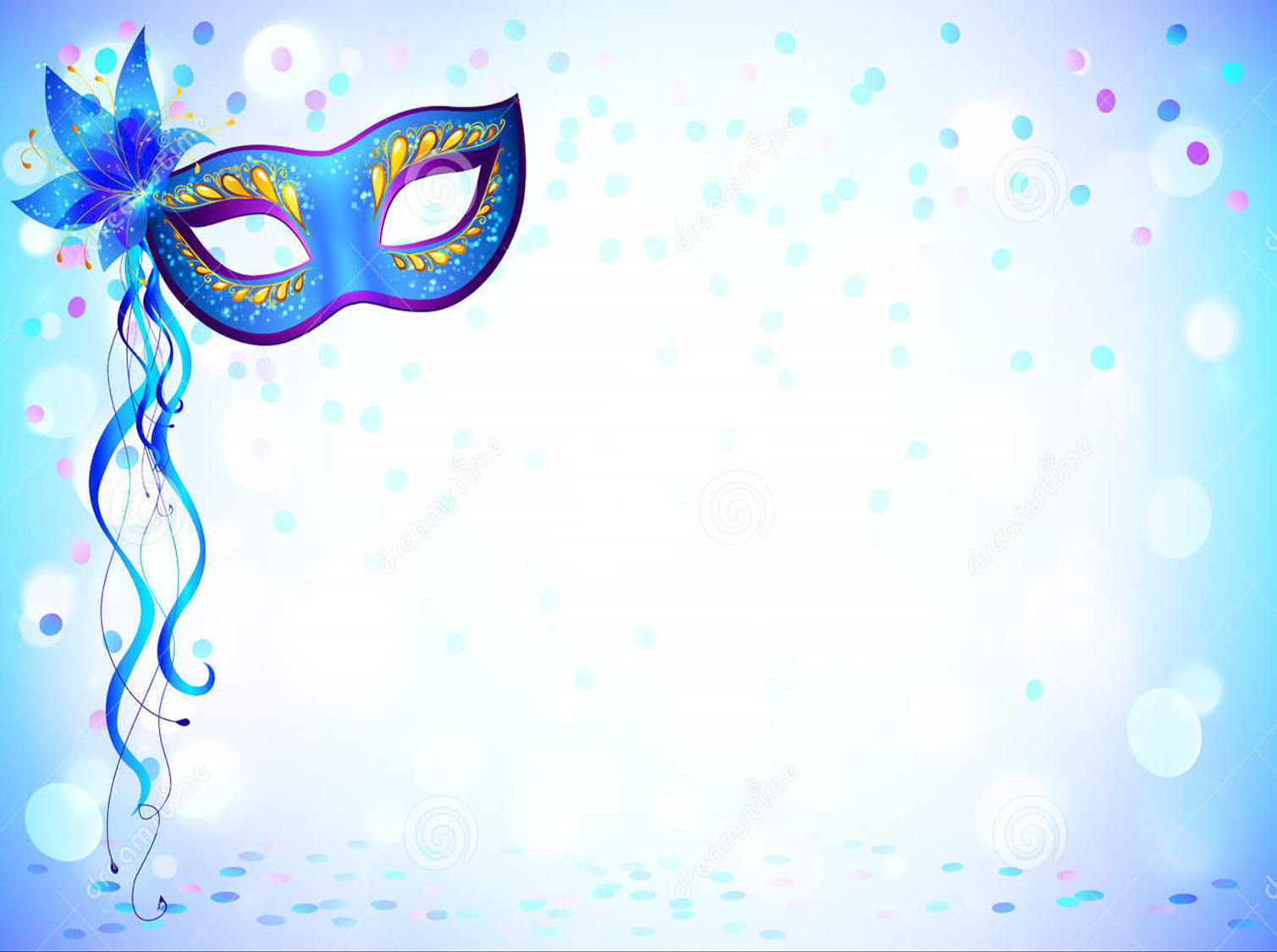 Спасибо
за
внимание!!!
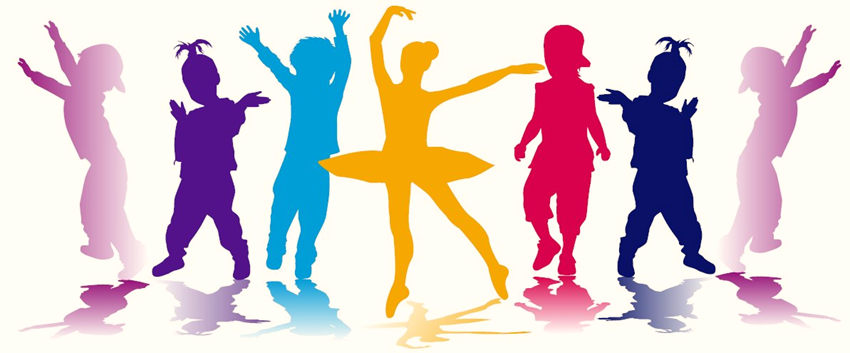 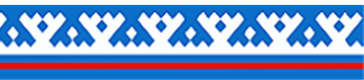 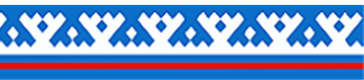 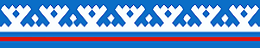 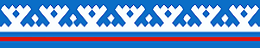 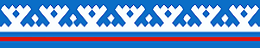 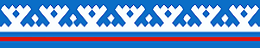